1
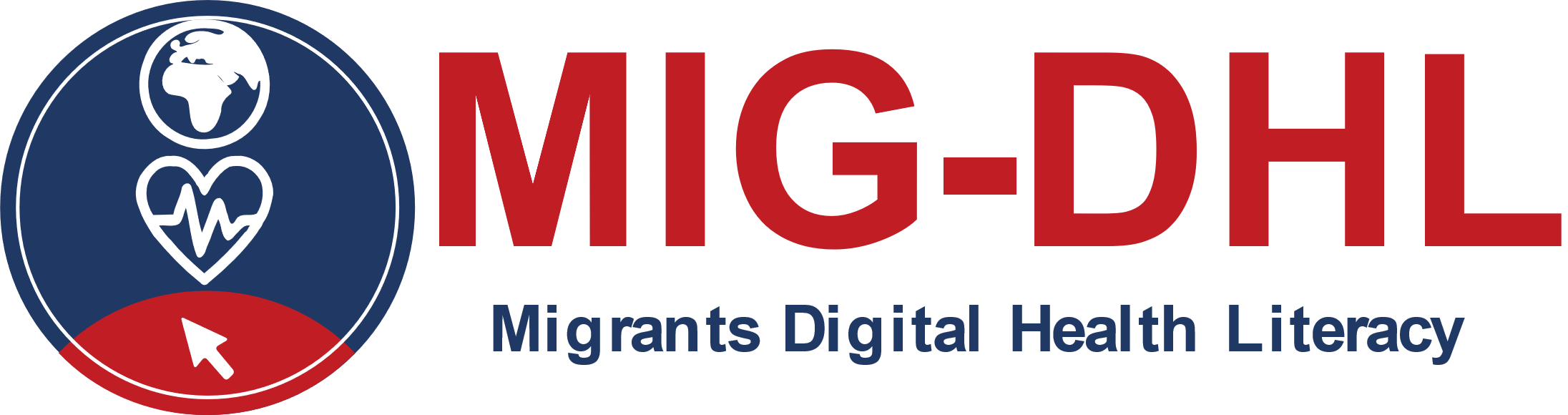 2
3
4
5
Ενότητα 4 Γίνομαι ψηφιακά εγγράμματος
6
Η υποστήριξη της Ευρωπαϊκής Επιτροπής για την παραγωγή της παρούσας δημοσίευσης δεν αποτελεί έγκριση του περιεχομένου που αντικατοπτρίζει μόνο τις απόψεις των συγγραφέων και η Επιτροπή δεν μπορεί να θεωρηθεί υπεύθυνη για οποιαδήποτε χρήση των πληροφοριών που περιέχονται σε αυτήν.
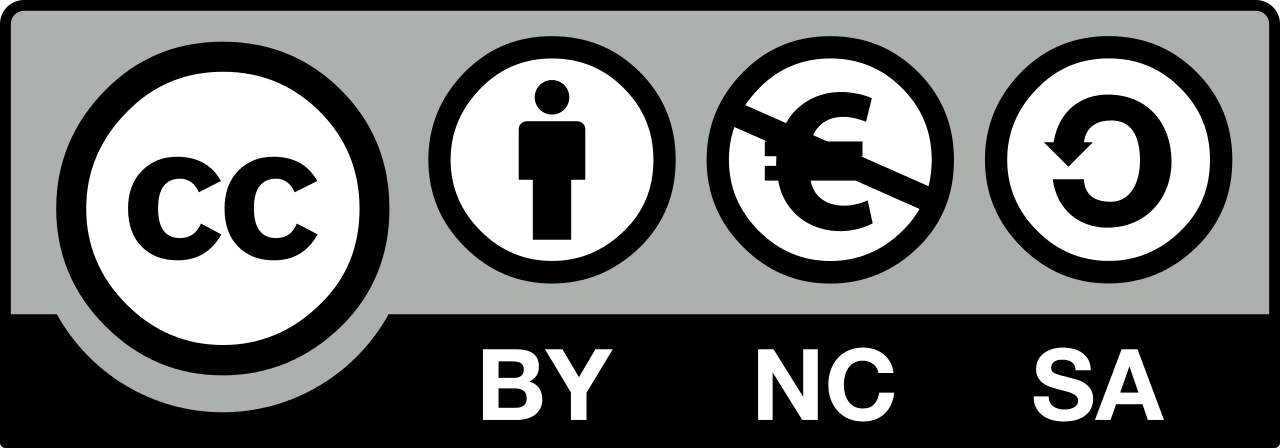 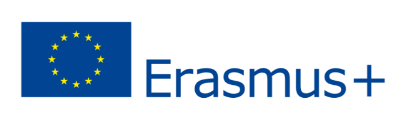 Συνεργάτες
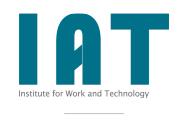 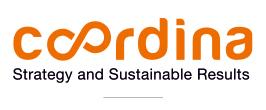 WESTFALISCHE HOCHSCHULE GELSENKIRCHEN,BOCHOLT, RECKLINGHAUSEN
GELSENKIRCHEN, ΓΕΡΜΑΝΊΑ
www.w-hs.de
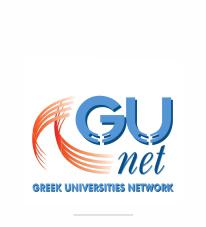 COORDINA ORGANIZACIÓN DE EMPRESAS YRECURSOS HUMANOS, Σ.Λ.
ΒΑΛΈΝΘΙΑ, ΙΣΠΑΝΊΑ
Coordina-oerh.com
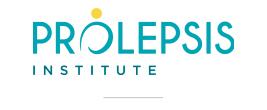 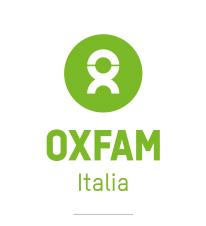 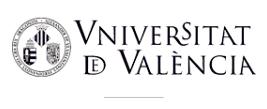 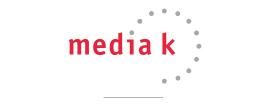 ΠΡΟΕΛΕΥΣΗ
ΑΘΉΝΑ, ΕΛΛΆΔΑ
UNIVERSITAT DE VALENCIA
ΒΑΛΈΝΘΙΑ, ΙΣΠΑΝΊΑ
www.uv.es
media k GmbH
Bad Mergentheim, ΓΕΡΜΑΝΊΑ
www.media-k.eu
Ακαδημαϊκό Διαδίκτυο (GUnet)
ΑΘΉΝΑ, ΕΛΛΆΔΑ
www.gunet.gr
OXFAM ITALIA INTERCULTURA
ΑΡΈΤΣΟ, ΙΤΑΛΊΑ
www.oxfamitalia.org/
1. Τι είναι ο ψηφιακός αλφαβητισμός για την υγεία και ποια η σημασία του
Ενότητες
2. Κύρια προβλήματα υγείας κατά την άφιξη σε μια νέα χώρα
3. Υπηρεσίες υγειονομικής περίθαλψης
4. Γίνομαι ψηφιακά εγγράμματος
5. Πλοήγηση στο Εθνικό Σύστημα Υγείας μέσω του Διαδικτύου
6. Δραστηριότητα στο ψηφιακό περιβάλλον υγείας
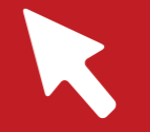 Ψηφιακά εγράμματος
4
Στόχοι
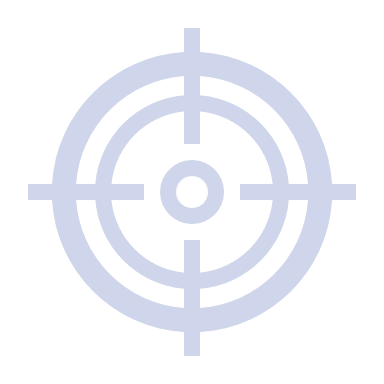 Βελτίωση των λειτουργικών δεξιοτήτων για να είναι κανείς ψηφιακά ενεργός/η
Ψηφιακά εγγράμματος
4
Ικανότητες
Με την ολοκλήρωση της Ενότητας 4 θα μπορείτε να:
Διακρίνετε τις διαφορές ανάμεσα στον υπολογιστή, το smartphone και το tablet καθώς και να κατανοείτε την διαφορετική χρήση τους
Περιηγείστε στο Παγκόσμιο Ιστό και αναζητάτε πληροφορίες σε αυτόν
Προστατεύετε τα δεδομένα σας στο Διαδίκτυο μέσω της κατανόησης των θεμάτων σχετικών με την προστασία και την ασφάλεια των δεδομένων στο διαδίκτυο
Χρησιμοποιείτε βασικούς διαύλους επικοινωνίας στο Διαδίκτυο
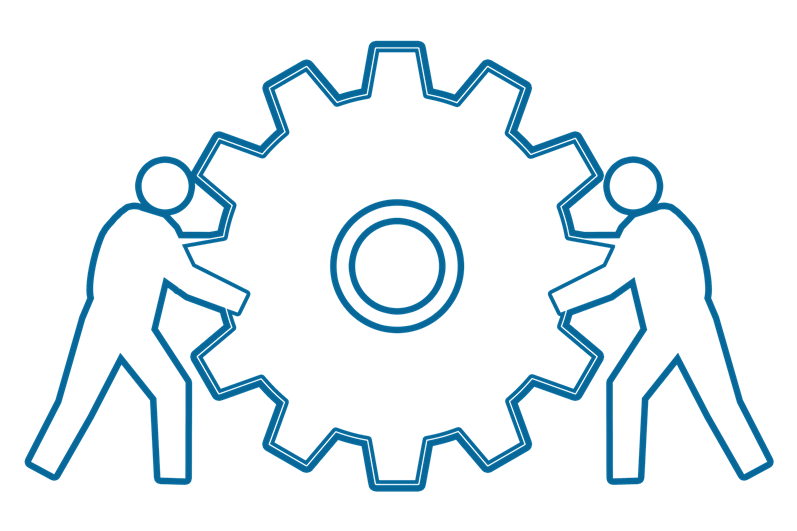 Πηγή | Άδεια Pixabay
Δράση 4.1.1Εισαγωγή
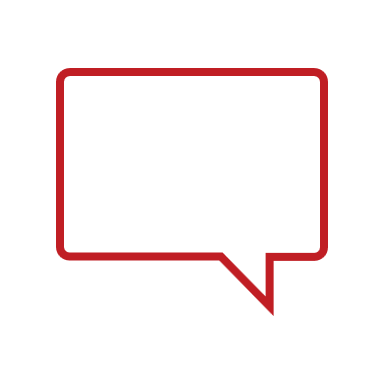 4.1
4.1.1
Μαθησιακοί στόχοι
4.2
4.1.2
Θα μάθετε για τον ψηφιακό αλφαβητισμό στην υγεία και πώς να είστε γενικά δραστήριοι στο ψηφιακό περιβάλλον. Ειδικά, θα
γνωρίσετε τη χρήση διαφορετικών ψηφιακών συσκευών, και
αποκτήσετε πρόσθετες δεξιότητες, όπως η αξιολόγηση της ψηφιακής πληροφορίας.
Ας ξεκινήσουμε...
4.1.3
4.1 Εισαγωγή
Τι είναι ο Ψηφιακός αλφαβητισμός για την Υγεία (ΨΑΥ)
Ο Ψηφιακός αλφαβητισμός για την Υγεία (ΨΑΥ, Digital Health Literacy) ορίζεται ως
η ικανότητα αναζήτησης, εύρεσης, κατανόησης και αξιολόγησης πληροφοριών για την υγεία από ηλεκτρονικές πηγές, και 
η εφαρμογή των γνώσεων που αποκτήθηκαν για την αντιμετώπιση ή την επίλυση ενός προβλήματος υγείας (WHO Digital Health Literacy, 2017).
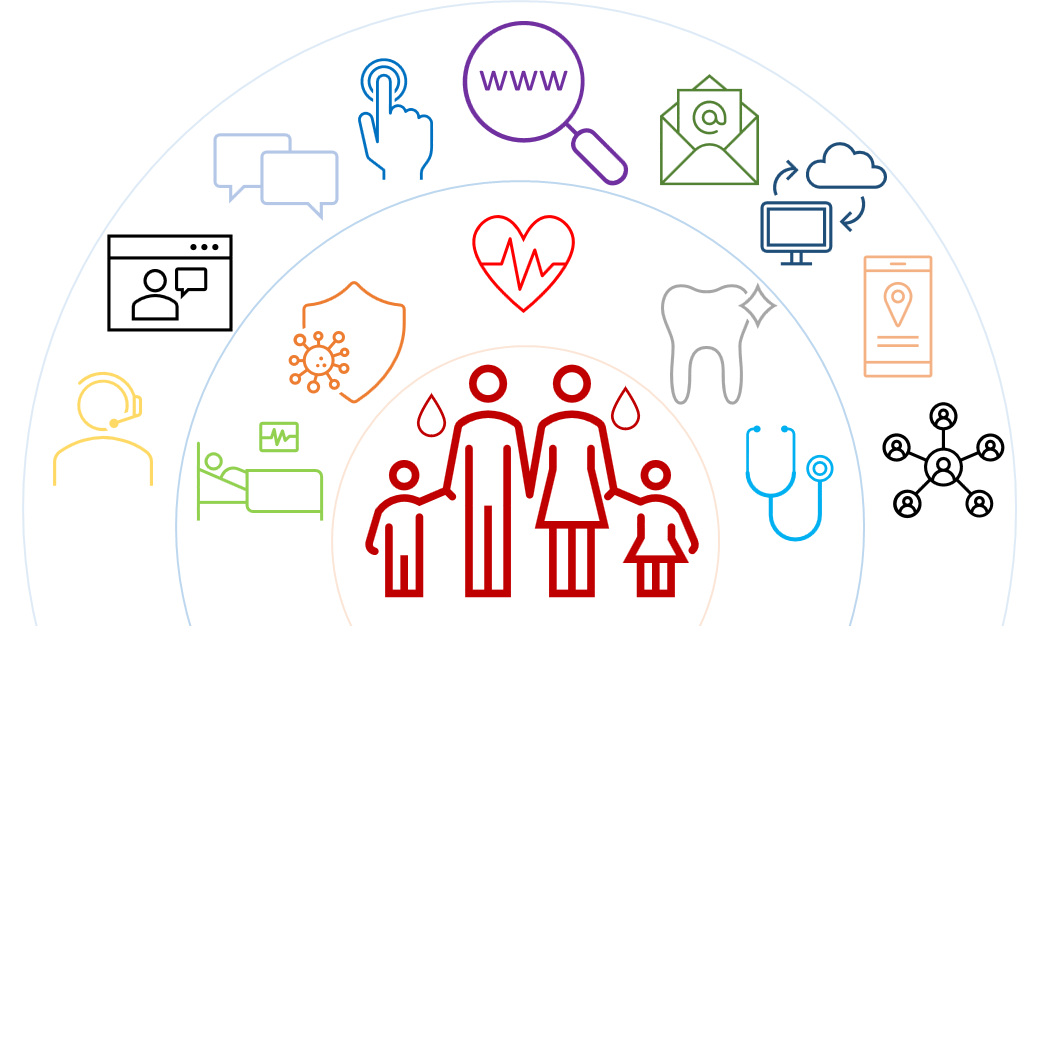 4.1 Εισαγωγή
Τι είναι ο ψηφιακός αλφαβητισμός
Ο ψηφιακός αλφαβητισμός καλύπτει πέντε διαφορετικές διαστάσεις: 
Πληροφόρηση και ψηφιακός αλφαβητισμός
Επικοινωνία και συνεργασία
Δημιουργία ψηφιακού περιεχομένου
Ασφάλεια 
Επίλυση προβλημάτων
Για περισσότερες πληροφορίες: [1]
Λειτουργικές δεξιότητες για τη ΨΑΥ
Στην Ενότητα 4, εστιάζουμε στις λειτουργικές δεξιότητες και ειδικότερα στα ακόλουθα: 
πώς να χρησιμοποιείτε μια ψηφιακή συσκευή, 
ποιες ψηφιακές συσκευές είναι διαθέσιμες, 
πού θα βρείτε πληροφορίες στο Διαδίκτυο, και
ποιοι κανόνες πρέπει να λαμβάνονται υπόψη όταν είστε ενεργός/η στο ψηφιακό περιβάλλον.
Αλλά ο ψηφιακός αλφαβητισμός είναι κάτι περισσότερο από τη χρήση ψηφιακών συσκευών:
είναι επίσης σημαντικό να αξιολογήσετε και να αντιμετωπίζετε  κριτικά τις ψηφιακές πληροφορίες!
Δράση 4.1.2 Πρακτική δραστηριότητα:Γνωρίζοντας τις διαφορετικές ψηφιακές συσκευές
4.1
4.1.1
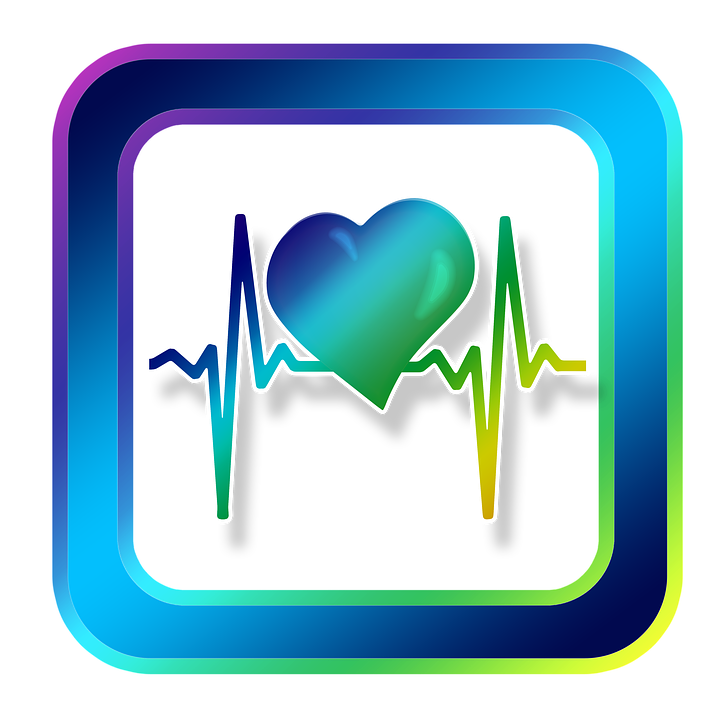 Μαθησιακός στόχος
4.2
4.1.2
Θα μάθετε για τις διάφορες ψηφιακές συσκευές που μπορείτε να χρησιμοποιείτε για την αναζήτηση πληροφοριών στο διαδίκτυο.
4.1.3
Πηγή | Άδεια Pixabay
4.2 Γνωρίζοντας τις διαφορετικές ψηφιακές συσκευές
Ψηφιακές συσκευές
Για να είναι ενεργή/ός κάποια/ος στο ψηφιακό περιβάλλον, είναι απαραίτητη μια ψηφιακή συσκευή. 
Υπάρχουν διάφορες ψηφιακές συσκευές διαθέσιμες. 
Κάθε συσκευή έχει τα πλεονεκτήματα και τα μειονεκτήματά της. 
Για αυτό πρόκειται να συζητήσουμε το ποια συσκευή είναι χρήσιμη για ποια συγκεκριμένη δραστηριότητα.
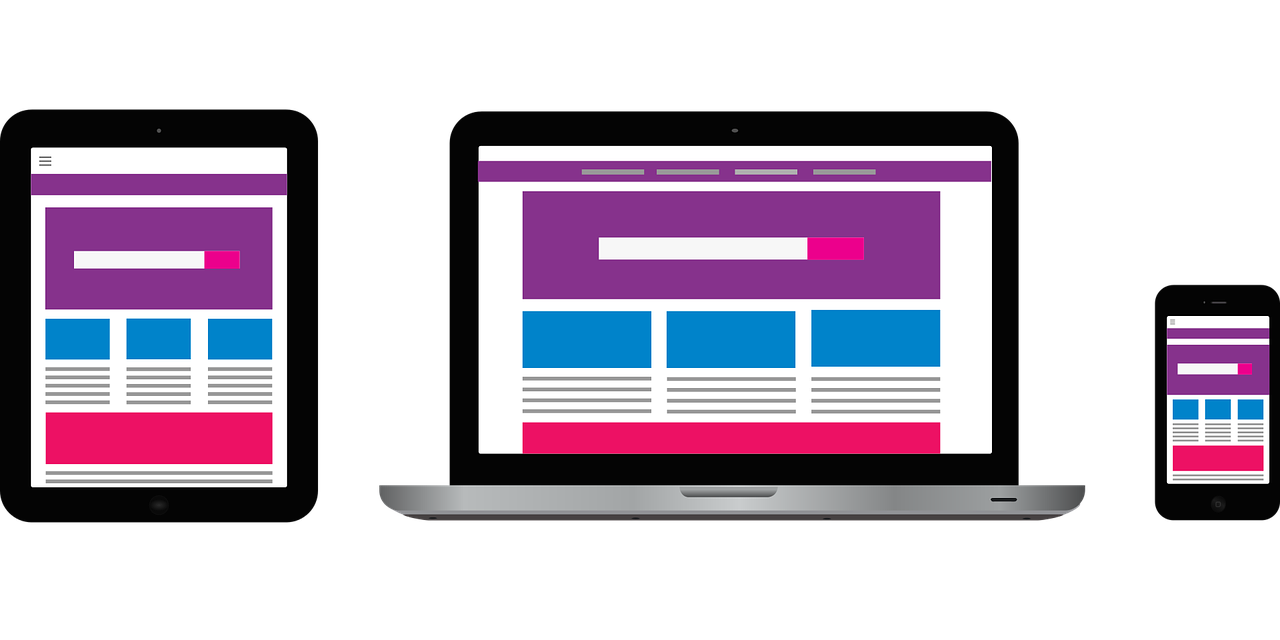 Πηγή | Άδεια Pixabay
[Speaker Notes: *σύντομη εισαγωγή στο δεν είναι στατικό, ο καθένας πρέπει να εκπαιδεύσει το DL? η τεχνολογία αναπτύσσεται συνεχώς]
4.2 Γνωρίζοντας τις διαφορετικές ψηφιακές συσκευές
Ποιες διαφορετικές ψηφιακές συσκευές γνωρίζετε και ποιες από αυτές χρησιμοποιείτε;
Ψηφιακές συσκευές
Για να ξεκινήσουμε τη συζήτηση, παρακαλώ αναφέρετε ποιες ψηφιακές συσκευές γνωρίζετε και χρησιμοποιείτε. 
Στο επόμενο βήμα, θα δημιουργήσουμε ένα προφίλ για κάθε συσκευή, για να διευκρινίσουμε ποια δραστηριότητα είναι χρήσιμη ανά συσκευή.
Κάντε κλικ εδώ για να ελέγξετε τη λίστα σας!
Ξεκινήστε μια λίστα:
.....
......
......
Κατάλογος ψηφιακών συσκευών
Ηλεκτρονικός υπολογιστής
Φορητός υπολογιστής
Τάμπλετ
Smartphone
4.2 Γνωρίζοντας τις διαφορετικές ψηφιακές συσκευές
Συσκευή: Υπολογιστής/Laptop
Περιγραφή: Ο υπολογιστής είναι μια ηλεκτρονική συσκευή που χρησιμοποιείται για διάφορους σκοπούς, π.χ. περιήγηση στο Διαδίκτυο, σύνταξη κειμένων, αναπαραγωγή βιντεοπαιχνιδιών κ.λπ. 
Χρήσιμη για: Σύνθετη έρευνα στο Διαδίκτυο, σύνταξη e-mails ή μακροσκελών κειμένων.
Δεν είναι χρήσιμη για: Αναζήτηση πληροφορίων στο Διαδίκτυο ή σύνταξη μικρών κειμένων ενώ είστε καθ’ οδόν.
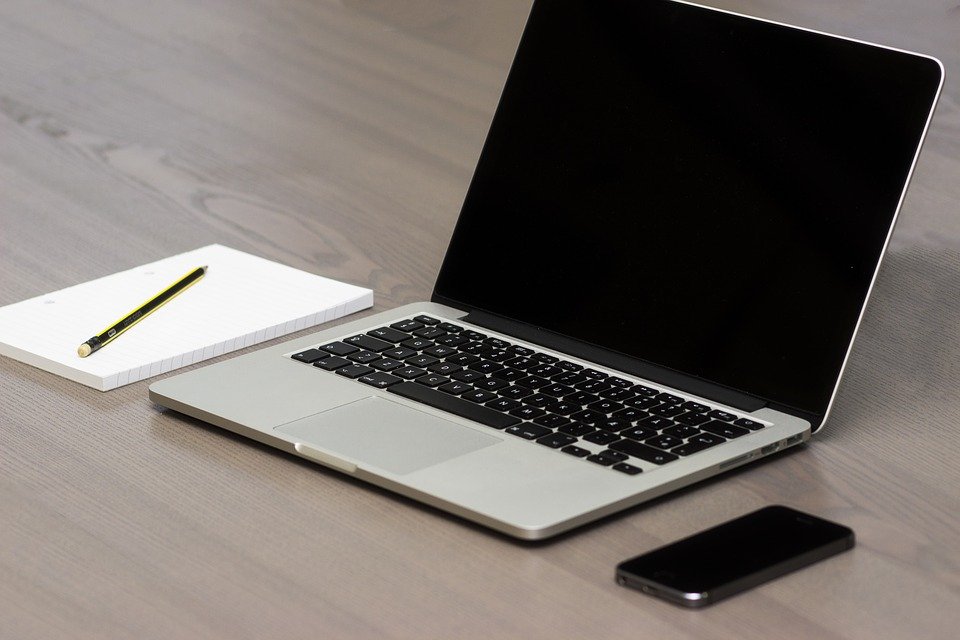 Πηγή | Άδεια Pixabay
4.2 Γνωρίζοντας τις διαφορετικές ψηφιακές συσκευές
Συσκευή:Smartphone (έξυπνο τηλέφωνο)
Περιγραφή: Είναι ένα κινητό τηλέφωνο με το οποίο είναι δυνατόν να κάνετε πολλά περισσότερα πράγματα από απλά τηλεφωνήματα. Για παράδειγμα, τα έξυπνα τηλέφωνα μπορούν να συνδεθούν με το Διαδίκτυο και να τραβήξουν φωτογραφίες ή βίντεο. Ως εκ τούτου, μπορεί επίσης να θεωρηθεί ως ένας μικρός υπολογιστής. Η οθόνη ενός smartphone είναι μια οθόνη αφής. 
Χρήσιμη για: Σύνταξη σύντομων μηνυμάτων, αναζήτηση πληροφορίων στο διαδίκτυο, χρήση μέσων κοινωνικής δικτύωσης, όπως το WhatsApp, το Instagram, κ.λπ.
Δεν είναι χρήσιμη για: Σύνταξη μακροσκελών κειμένων ή  μακρόχρονη αναζήτηση πληροφοριών στο διαδίκτυο.
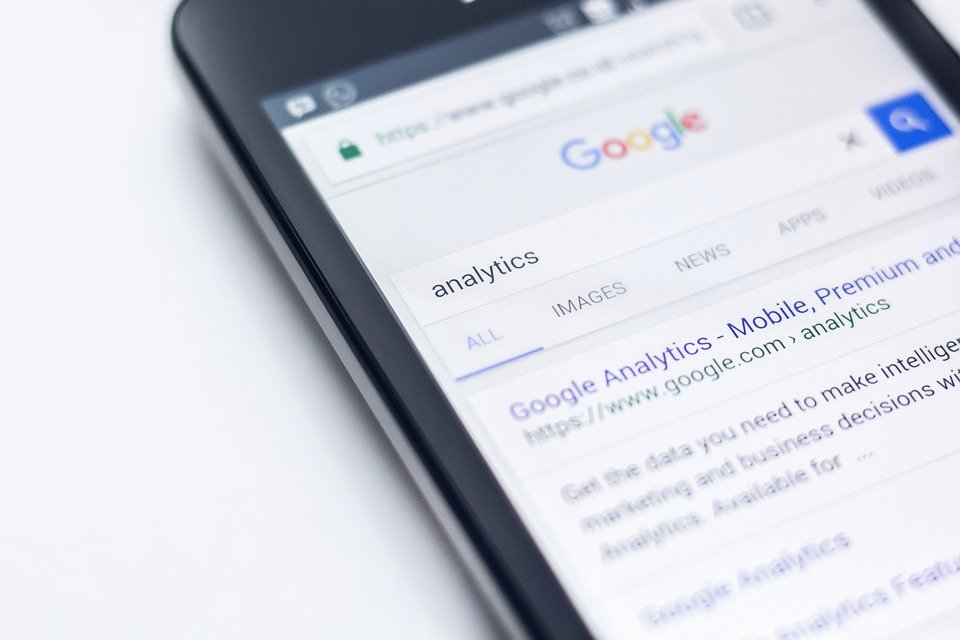 Πηγή | Άδεια Pixabay
4.2 Γνωρίζοντας τις διαφορετικές ψηφιακές συσκευές
Συσκευή: Τάμπλετ
Περιγραφή: Ένα tablet είναι μικρότερο από έναν υπολογιστή ή ένα φορητό υπολογιστή, αλλά μεγαλύτερο από ένα smartphone. Έχει μια οθόνη αφής, αλλά, διαφορετική από ένα φορητό υπολογιστή, χωρίς πληκτρολόγιο.
Χρήσιμη για: Σύντομες δραστηριότητες αναζήτησης πληροφοριών, λήψη και ανάγνωση βιβλίων, παιχνίδια, παρακολούθηση βίντεο, έλεγχο ηλεκτρονικής αλληλογραφίας. 
Δεν είναι χρήσιμη για: Σύνταξη μακροσκελών κειμένων ή μακρόχρονη αναζήτηση πληροφοριών στο Διαδίκτυο.
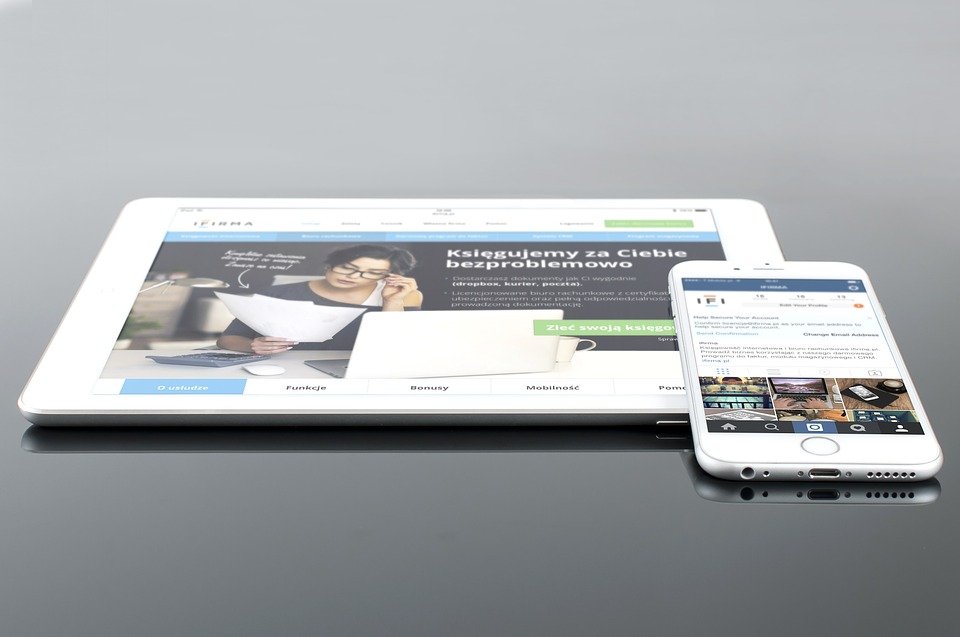 Πηγή | Άδεια Pixabay
Δράση 4.1.3Αναζήτηση στο Διαδίκτυο
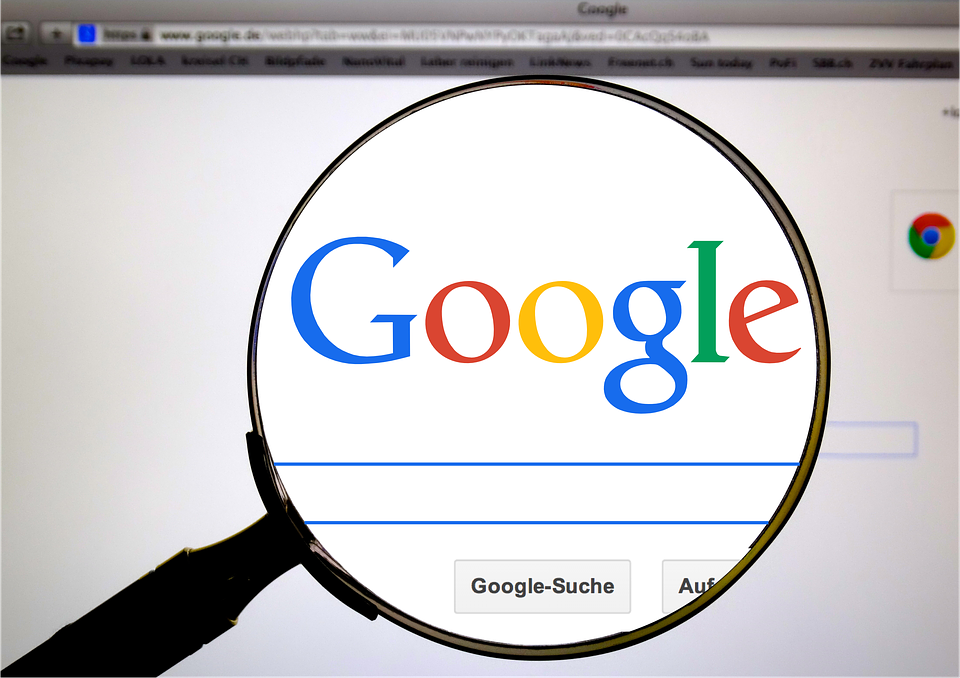 4.1
4.1.1
Μαθησιακός στόχος
4.2
4.1.2
Να λάβετε μία πρώτη εικόνα για το πώς μπορείτε να αναζητήσετε πληροφορίες στο Διαδίκτυο.
4.1.3
Πηγή | Άδεια Pixabay
4.3 Αναζήτηση στο Διαδίκτυο
Εισαγωγή
Κάντε κλικ εδώ για κάποιες πληροφορίες!
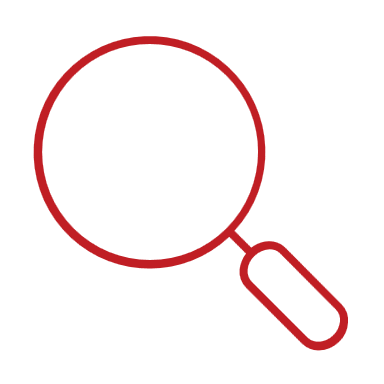 Μια δραστηριότητα, η οποία είναι δυνατή με όλες τις συσκευές, είναι η αναζήτηση πληροφοριών στο Διαδίκτυο. Αλλά ανάλογα με την αναζήτηση που θέλετε να κάνετε, επιλέγετε την πιο κατάλληλη συσκευή καθώς, όπως προαναφέραμε, οι συσκευές είναι κατάλληλες με διαφορετικούς τρόπους. 
Μόλις αποφασίσετε ποια συσκευή θέλετε να χρησιμοποιήσετε, υπάρχουν μερικά διαφορετικά βήματα που πρέπει να εξετάσετε, κατά τη διάρκεια της αναζήτησης.

Μια περιγραφή αυτών των βημάτων ακολουθείται στις επόμενες διαφάνειες. Δείτε το παράρτημα 1 για να βρείτε μια εξήγηση για τον Παγκόσμιο Ιστό.
Λοιπόν, η σωστή φράση είναι «αναζήτηση πληροφοριών στον Παγκόσμιο Ιστό», αντί για το Διαδίκτυο. Δείτε λεπτομέρειες στο παράρτημα.
WWW
4.3 Αναζήτηση στο Διαδίκτυο
Προγράμματα περιήγησης ιστού
Για να αναζητήσετε πληροφορίες στο Διαδίκτυο, πρέπει να ανοίξετε ένα πρόγραμμα περιήγησης ιστού – web browsers (βήμα 1). Συνήθως, ένα πρόγραμμα περιήγησης ιστού είναι ήδη διαθέσιμο στη συσκευή σας.
Μερικά από τα πιο συνηθισμένα προγράμματα περιήγησης ιστού είναι τα:
Google Chrome
Mozilla Firefox
Microsoft Edge
Safari της Apple
Opera
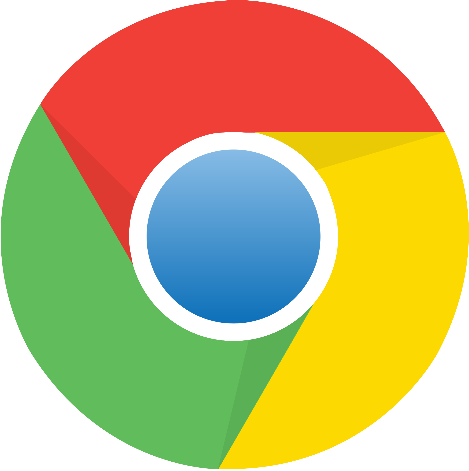 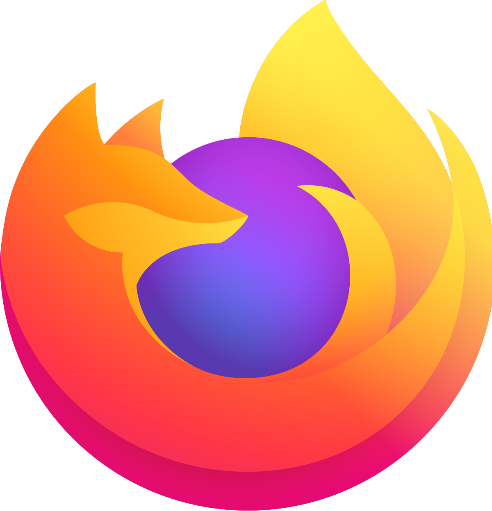 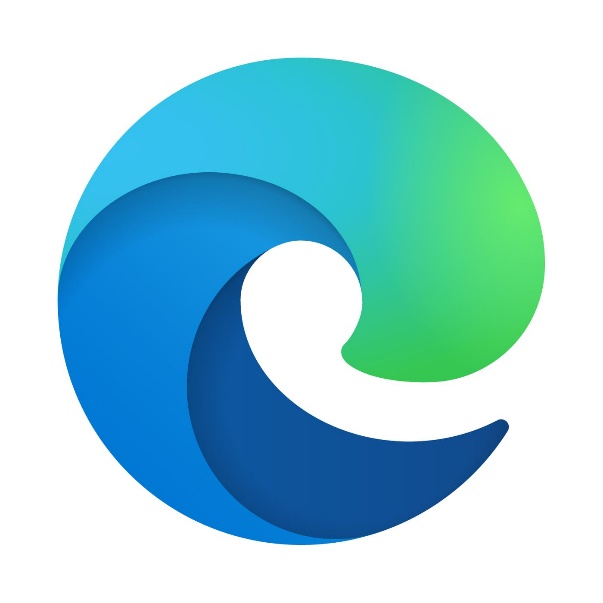 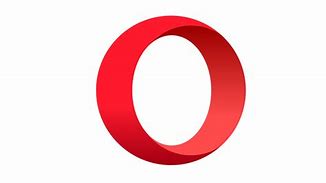 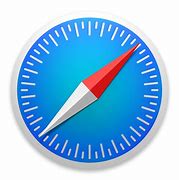 4.3 Αναζήτηση στο Διαδίκτυο
Ιστότοποι (1)
Οι ιστότοποι περιέχουν τις πληροφορίες. Έτσι, το επόμενο βήμα (βήμα 2) είναι να συνδεθείτε στον κατάλληλο ιστότοπο που περιέχει τις πληροφορίες που ψάχνετε. 
Για να συνδεθείτε σε έναν ιστότοπο, πρέπει να γνωρίζετε το όνομα τομέα του (domain name), π.χ., healthcare.eu.
Έτσι, οι επόμενες ερωτήσεις είναι:
«Ποιο(ους) ιστότοπος(-ους) πρέπει να επισκεφτώ για να βρω τις πληροφορίες που ψάχνω;», και 
«Πώς μπορώ να βρω το όνομα τομέα αυτού/των ιστότοπων;»
4.3 Αναζήτηση στο Διαδίκτυο
Μια μηχανή αναζήτησης είναι μια υπηρεσία για την εύρεση ιστότοπων. Συλλέγει διαθέσιμες ιστοσελίδες από ιστότοπους στο Διαδίκτυο και τους συνδέει με διάφορες ετικέτες, οι οποίες είναι λέξεις-κλειδιά που σχετίζονται με την κύρια κατηγορία πληροφοριών της ιστοσελίδας. 
Ο χρήστης συνδέεται μέσω ενός προγράμματος περιήγησης με τη μηχανή αναζήτησης.
Εισάγει τις λέξεις-κλειδιά που σχετίζονται με την αναζήτηση.
Η μηχανή αναζήτησης επιστρέφει μια λίστα με ιστότοπους που σχετίζονται με τις λέξεις-κλειδιά.
Ο χρήστης επιλέγει να επισκεφθεί έναν ή περισσότερους από τη λίστα με τους προτεινόμενους ιστότοπους.
Ιστότοποι (2)
Την πρώτη φορά, ενημερωθήκαμε κάπως για το όνομα τομέα του ιστότοπου, π.χ., https://mig-dhl.eu, 
το διαβάσαμε κάπου, 
μας ενημέρωσε κάποιος, 
αναφέρθηκε σε άλλη ιστοσελίδα με σχετικό περιεχόμενο, ή 
χρησιμοποιήσαμε μια μηχανή αναζήτησης για να βρουμε τα ονόματα τομέα του ιστότοπου
Καταλήγοντας, 
αν γνωρίζετε ήδη το όνομα του ιστότοπου,
μπορείτε να το εισάγετε απευθείας στο πρόγραμμα περιήγησης και να συνδεθείτε στον ιστότοπο
διαφορετικά,
χρησιμοποιήστε μια μηχανή αναζήτησης για να αναζητήσετε τις πληροφορίες
Κάντε κλικ εδώ για περισσότερες πληροφορίες σχετικά με τις μηχανές αναζήτησης
4.3 Αναζήτηση στο Διαδίκτυο
Μηχανές αναζήτησης
Για την αναζήτηση πληροφοριών στο Διαδίκτυο, πρέπει να συνδεθείτε, με το πρόγραμμα περιήγησής σας στο Διαδίκτυο, σε μία από τις διαθέσιμες μηχανές αναζήτησης.
Μερικές από τις πιο δημοφιλείς μηχανές αναζήτησης είναι οι εξής:
Google.com: Μπορείτε να διαφοροποιήσετε την έρευνά σας μέσω του google μεταξύ πληροφοριών, φωτογραφιών ή μπορείτε να τις χρησιμοποιήσετε για πλοήγηση.
Bing.com: Η δομή και η λειτουργία είναι συνήθως παρόμοια με την Google, αλλά τα αποτελέσματα αναζήτησης θα μπορούσαν να είναι διαφορετικά.
Yahoo.com: Κάτι παρόμοιο με το Bing.
4.3 Αναζήτηση στο Διαδίκτυο
Δραστηριότητα
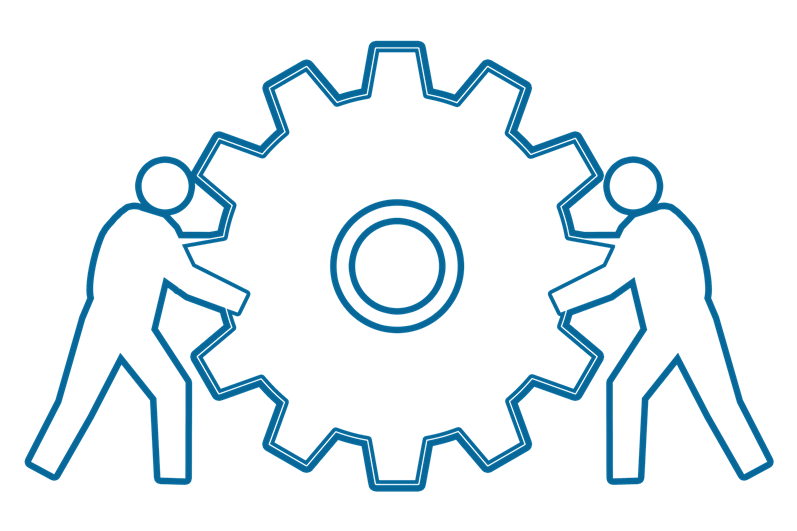 ΔΡΑΣΤΗΡΙΟΤΗΤΑ:  Εύρεση λέξεων-κλειδιών
Για παράδειγμα: Πού είναι ο κοντινότερος γιατρός για την οδοντιατρική υγεία;
«Οδοντίατρος AND Περιστέρι»
Παρακαλώ συζητήστε, ποια από τις παρακάτω λέξεις-κλειδιά είναι οι καλύτερες για την αναζήτηση:
Πληροφορίες ενδιαφέροντος: Πρέπει να πληρώσω για την οδοντιατρική μου θεραπεία ως αιτών άσυλο στην Ελλάδα;
Πρέπει να πληρώσω εγώ για την οδοντιατρική μου θεραπεία;
Πληρωμή για οδοντιατρική περίθαλψη ΚΑΙ αιτούντα άσυλο ΚΑΙ Ελλάδα
Πληρωμή για οδοντιατρική περίθαλψη
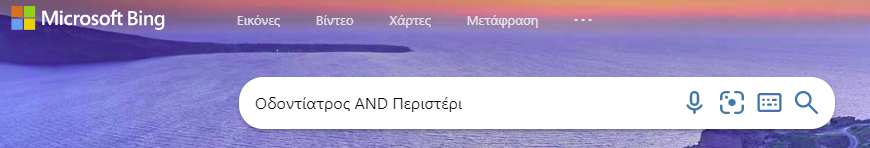 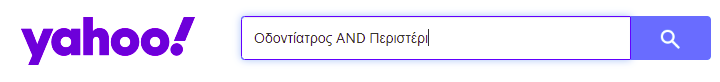 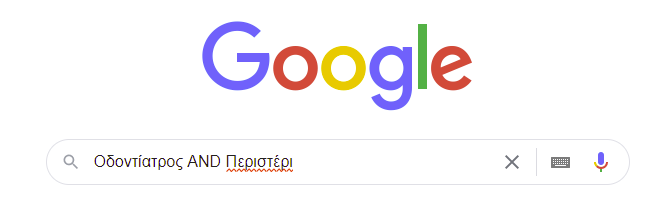 4.3 Αναζήτηση στο Διαδίκτυο
Δραστηριότητα
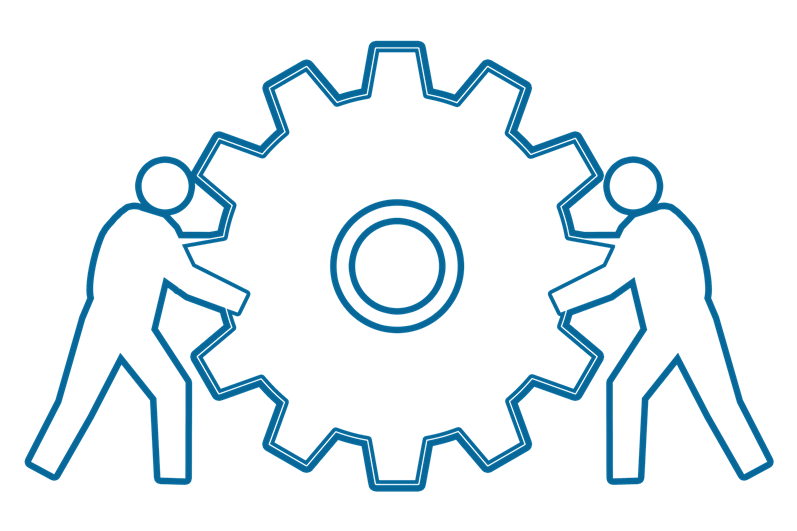 ΔΡΑΣΤΗΡΙΟΤΗΤΑ: Εύρεση λέξεων-κλειδιών
Συζητήστε, ποια από τις παρακάτω λέξεις-κλειδιά - κείμενα αναζήτησης - είναι καλύτερες(α) για την αναζήτηση:
Πληροφορίες ενδιαφέροντος: Πρέπει να εμβολιαστώ κατά της COVID-19;
Πλεονεκτήματα AND Εμβολιασμός AND COVID-19
Πρέπει να εμβολιαστώ για τον COVID-19; 
Eμβολιασμός
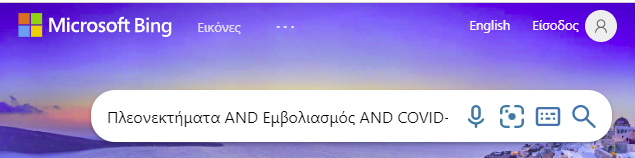 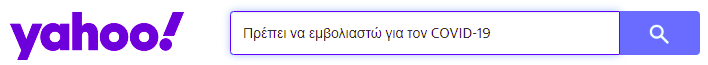 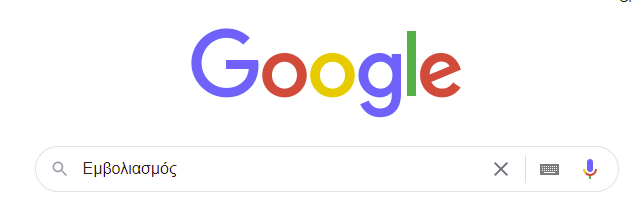 4.3 Αναζήτηση στο Διαδίκτυο
Εναλλακτικοί τρόποι αναζήτησης πληροφοριών στο διαδίκτυο
Υπάρχουν, επίσης, εναλλακτικές λύσεις για την εύρεση πληροφοριών σχετικά με ένα θέμα:
Θεματικοί κατάλογοι Ιστού. Είναι οργανωμένες λίστες που περιέχουν ιστοσελίδες, ακόμη και εμπορικές, οι οποίες επικεντρώνονται σε ένα συγκεκριμένο θέμα, π.χ. την υγεία.
Φόρουμ. Ένα φόρουμ είναι ένας άλλος τρόπος επικοινωνίας στο ψηφιακό περιβάλλον που επιτρέπει την αλληλεπίδραση με άλλους χρήστες του διαδικτύου σε ένα συγκεκριμένο θέμα. Μπορείτε να εγγραφείτε και να συμμετάσχετε σε ένα φόρουμ για να
υποβάλλετε συγκεκριμένες ερωτήσεις και λάβατε απαντήσεις ή συμβουλές
αναζητήσετε υπάρχουσες απαντήσεις σε παρόμοιες ερωτήσεις
παράδειγμα: https://www.healthboards.com/ 
Μπορείτε να χρησιμοποιήσετε μηχανές αναζήτησης για να βρείτε καταλόγους ιστού και φόρουμ, π.χ. χρησιμοποιώντας τις λέξεις-κλειδιά
«Φόρουμ AND υγεία»
Φόρουμ
4.3 Αναζήτηση στο Διαδίκτυο
Δραστηριότητα
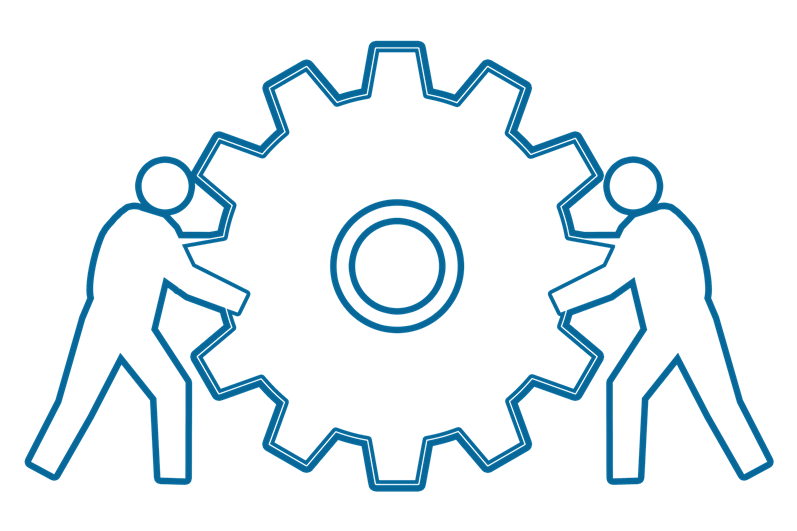 ΔΡΑΣΤΗΡΙΟΤΗΤA: Αναζήτηση σε ένα φόρουμ ή έναν κατάλογο Ιστού
Παράδειγμα 1: Πού μπορώ να βρω ένα φόρουμ για την εύρεση οδοντιάτρου στην Αθήνα;
«Φόρουμ AND οδοντίατρος AND Αθήνα»
Παράδειγμα 2: Πού μπορώ να βρω έναν κατάλογο για οδοντίατρους στην Αθήνα;
«Ιστοσελίδα AND κατάλογος AND οδοντίατρος AND Αθήνα»
Παρακαλώ αναλογιστείτε και συζητήστε, ποια από τα παραπάνω κείμενα αναζήτησης φέρνει καλύτερα αποτελέσματα.
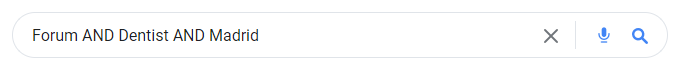 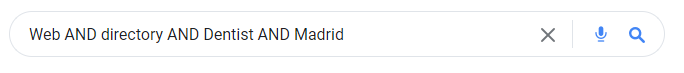 4.3 Αναζήτηση στο Διαδίκτυο
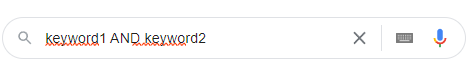 Βρείτε πληροφορίες
Πώς μπορώ να βρω τις πληροφορίες που με ενδιαφέρουν;
Πτυχές που πρέπει να λαμβάνονται υπόψη κατά τη δημιουργία συμβολοσειράς αναζήτησης: 
Επικεντρωθείτε στις σχετικές λέξεις-κλειδιά, ειδικά στα ουσιαστικά.
Ειδική χρήση των τελεστών αναζήτησης:
AND: Σύνδεση δύο ή περισσότερων όρων αναζήτησης.
OR: Τα αποτελέσματα αναζήτησης περιέχουν έναν ή τον άλλο ή όλους τους όρους αναζήτησης.
Παρενθέσεις: Παρενθέσεις μπορούν να χρησιμοποιηθούν για τη σύνταξη αιτημάτων με τους προαναφερθέντες τελεστές αναζήτησης.
Μπορείτε δοκιμάστε στις παρεχόμενες υπηρεσίες σύνθετης αναζήτησης, π.χ. https://www.google.com/advanced_search
Για περισσότερες πληροφορίες δείτε στην παραπομπή [2]
Ποιοι τελεστές μπορούν να χρησιμοποιηθούν σε ένα κείμενο αναζήτησης;
Μόνο μία απάντηση είναι σωστή!
Β. AND + OR + Παρενθέσεις
Α. Κανένας συγκεκριμένος
Γ. AND + Παρενθέσεις
Δ. AND + OR
Δράση 4.2.1 
Ασφάλεια και προστασία προσωπικών δεδομένων
4.1
4.2.1
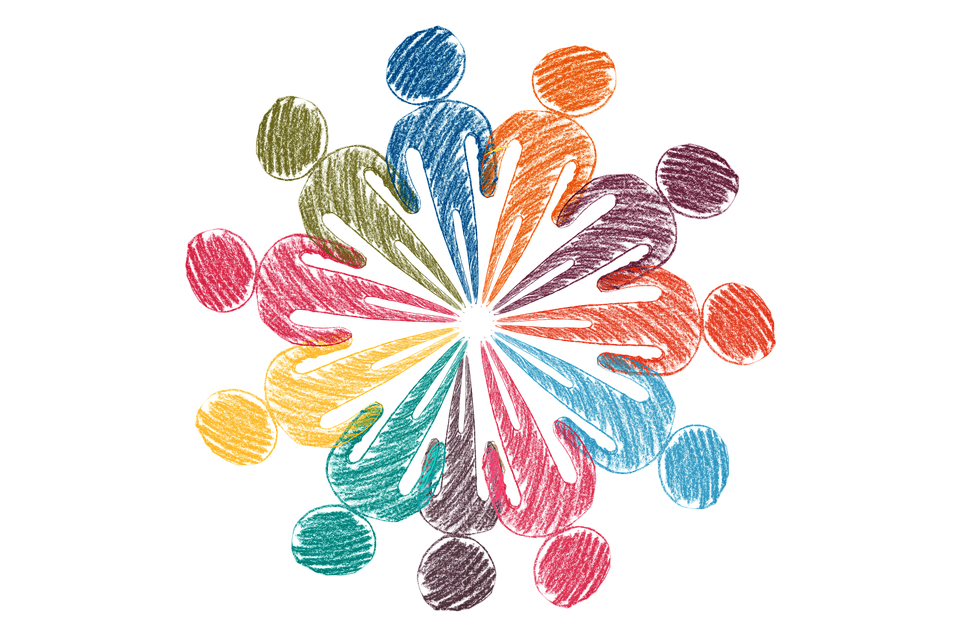 Μαθησιακός στόχος
4.2
4.2.2
4.2.3
Η απόκτηση ικανοτήτων σχετικά με την ασφάλεια και την ιδιωτικότητα, οι οποίες αναφέρονται στην ικανότητα προστασίας των συσκευών, του περιεχομένου, των προσωπικών δεδομένων και της ιδιωτικής ζωής στο ψηφιακό περιβάλλον.
Πηγή | Άδεια Pixabay
4.4 Ασφάλεια και προστασία προσωπικών δεδομένων
Παραδείγματα προσωπικών δεδομένων
όνομα και επώνυμο
διεύθυνση κατοικίας
μια διεύθυνση ηλεκτρονικού ταχυδρομείου, όπως
name.surname@company.com
αριθμός δελτίου ταυτότητας
δεδομένα τοποθεσίας, για παράδειγμα η λειτουργία δεδομένων θέσης σε ένα κινητό τηλέφωνο)
μια διεύθυνση πρωτοκόλλου Διαδικτύου (IP)
ένα cookie ID
δεδομένα που τηρούνται από νοσοκομείο ή γιατρό, τα οποία θα μπορούσαν να είναι ένα σύμβολο που ταυτοποιεί μοναδικά ένα άτομο.
Τι είναι τα Προσωπικά Δεδομένα
Προσωπικά δεδομένα είναι κάθε πληροφορία που σχετίζεται με ταυτοποιημένο ή ταυτοποιήσιμο ζωντανό άτομο.
Διαφορετικές πληροφορίες, οι οποίες συλλέγονται από διαφορετικά σημεία και συνδυασμένες μπορούν επίσης να οδηγήσουν στην ταυτοποίηση ενός συγκεκριμένου προσώπου, αποτελούν επίσης δεδομένα προσωπικού χαρακτήρα.
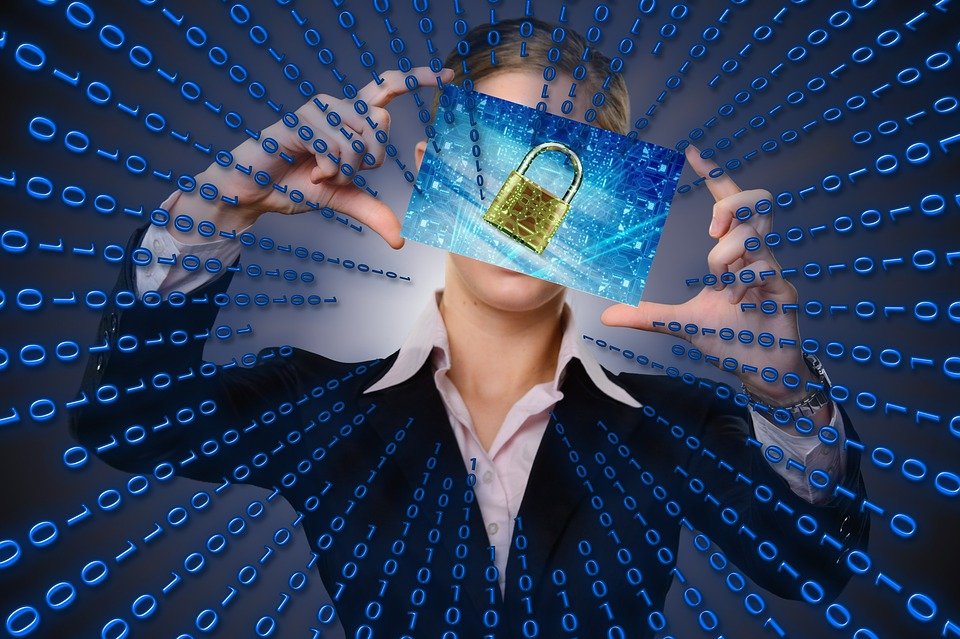 Μπορείτε να δώσετε ορισμένα παραδείγματα προσωπικών δεδομένων;
Κάντε κλικ εδώ για παραδείγματα!
ΠΕΡΙΣΣΟΤΕΡΕΣ ΠΛΗΡΟΦΟΡΙΕΣ: ΥΓΕΙΑ [3]
Πηγή | Άδεια Pixabay
4.4 Ασφάλεια και προστασία προσωπικών δεδομένων
Ποια προσωπικά δεδομένα θεωρούνται ευαίσθητα;
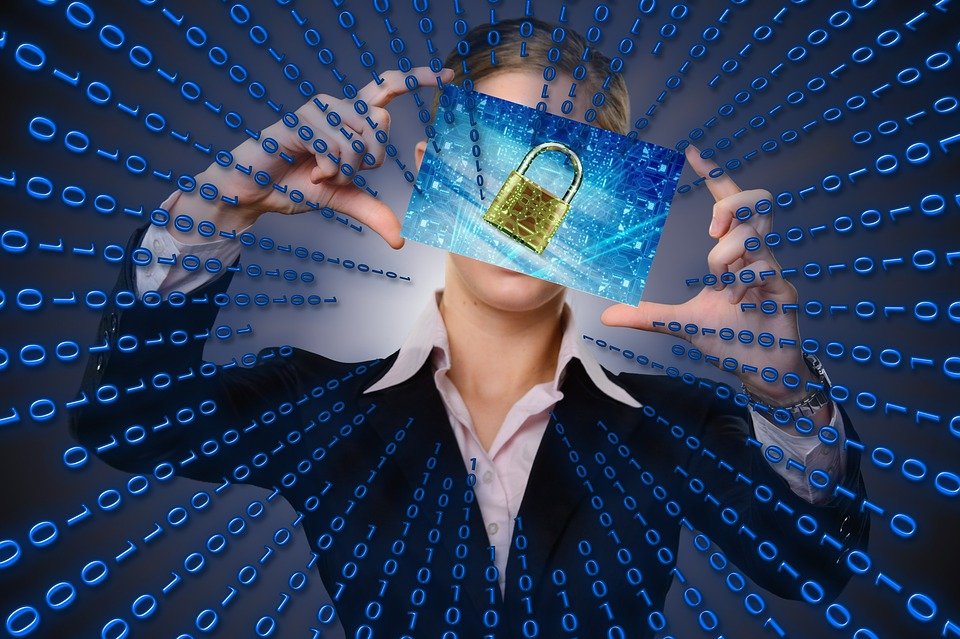 Τα ακόλουθα δεδομένα προσωπικού χαρακτήρα θεωρούνται «ευαίσθητα» και υπόκεινται σε ειδικούς όρους επεξεργασίας:
δεδομένα προσωπικού χαρακτήρα που αποκαλύπτουν φυλετική ή εθνική καταγωγή, πολιτικά φρονήματα, θρησκευτικές ή φιλοσοφικές πεποιθήσεις
φωτογραφίες, βίντεο
συμμετοχή σε συνδικαλιστικές οργανώσεις
γενετικά δεδομένα, βιομετρικά δεδομένα που υποβάλλονται σε επεξεργασία αποκλειστικά για την ταυτοποίηση ενός ανθρώπου
δεδομένα που σχετίζονται με την υγεία
δεδομένα σχετικά με τη σεξουαλική ζωή ή τον σεξουαλικό προσανατολισμό ενός ατόμου
Πηγή | Άδεια Pixabay
Υπάρχουν δεδομένα προσωπικού χαρακτήρα που θεωρούνται ιδιαίτερα ευαίσθητα;
Όχι
Ναι
4.4 Ασφάλεια και προστασία προσωπικών δεδομένων
Τι ειναι η Ασφάλεια δεδομένων
Ασφάλεια είναι ο τρόπος διασφάλισης της προστασίας των προσωπικών σας δεδομένων από μη εξουσιοδοτημένη πρόσβαση είτε αυτά είναι αποθηκευμένα στην συσκευή σας είτε σε απομακρυσμένο διακομιστή ιστού είτε κατά τη διάρκεια της επικοινωνίας μέσω του διαδικτύου.
Χρησιμοποιούμε ελέγχους ασφαλείας σε τεχνικό επίπεδο για να περιορίσουμε το ποιος μπορεί να έχει πρόσβαση στα δεδομένα. Οι έλεγχοι αυτοί εφαρμόζονται
στις συσκευές μας (PC, tablet, κινητό τηλέφωνο), δηλαδή, κάνετε συνεχείς ενημερώσεις του λειτουργικού συστήματος και του λογισμικού, χρησιμοποιείτε ισχυρούς κωδικούς πρόσβασης
στον απομακρυσμένο διακομιστή ιστού, δηλαδή, χρησιμοποιείτε ισχυρούς κωδικούς πρόσβασης
κατά τη μετάδοση δεδομένων μέσω του Διαδικτύου, δηλαδή, χρησιμοποιήστε το ασφαλές πρωτόκολλο https
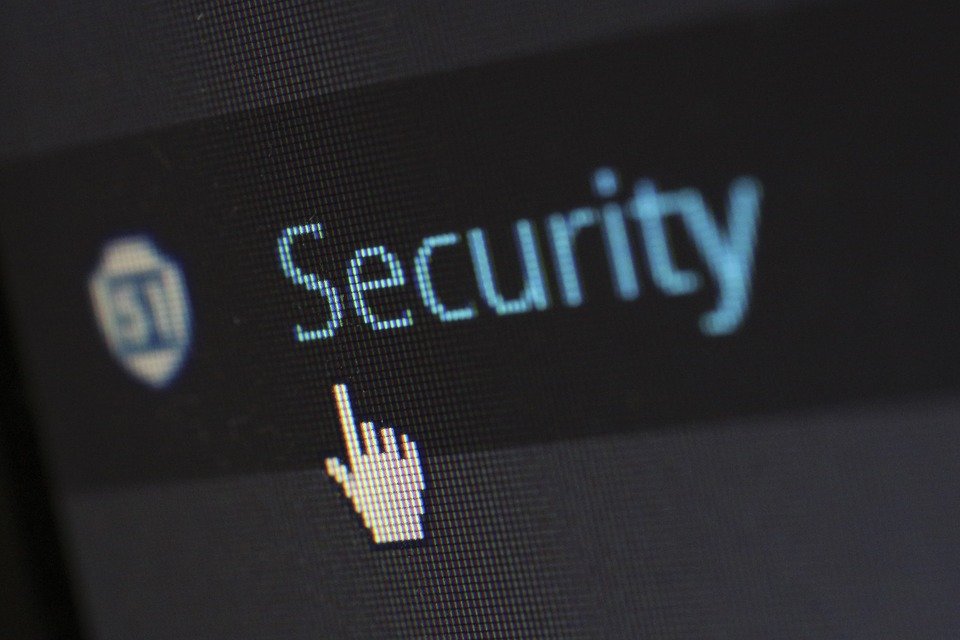 Πηγή | Άδεια Pixabay
4.4 Ασφάλεια και προστασία προσωπικών δεδομένων
Είναι ασφαλής η ιστοσελίδα;
Πως αποφασίζουμε αν ένας ιστότοπος είναι ασφαλής;
Για την προστασία των προσωπικών δεδομένων είναι σημαντικό να αξιολογηθεί το εάν ο ιστότοπος είναι ασφαλής. 
Ασφάλεια σε αυτό το πλαίσιο σημαίνει ότι 
πληρούνται όλα τα τεχνικά κριτήρια ασφάλειας, και
μπορούμε να διασφαλίσουμε ότι ο ιστότοπος είναι ο αυθεντικός και όχι πλαστός.
4.4 Ασφάλεια και προστασία προσωπικών δεδομένων
Πως αποφασίζουμε αν ένας ιστότοπος είναι ασφαλής;
Είναι ασφαλής η ιστοσελίδα;
Ξεκινήστε μια λίστα:
.................
.................
.................
Κάντε κλικ εδώ για να ελέγξετε τη λίστα σας!
Ικανοποιούνται οι τεχνικές απαιτήσεις; π.χ. «https» στην αρχή του συνδέσμου. 
Εμφανίζεται σωστά ο ιστότοπος στο πρόγραμμα περιήγησης και λειτουργεί ορθά σε όλα τα τμήματά του;
ΠΕΡΙΣΣΟΤΕΡΕΣ ΠΛΗΡΟΦΟΡΙΕΣ: [40]
4.4 Ασφάλεια και προστασία προσωπικών δεδομένων
Είναι ασφαλής η ιστοσελίδα;
Ένας ασφαλής ιστότοπος έχει έναν σύνδεσμο στον οποίο 
το πρωτόκολλο https χρησιμοποιείται, s σημαίνει ασφαλές
Ένας αυθεντικός ιστότοπος, π.χ. ένας ιστότοπος μιας τράπεζας, έχει έναν σύνδεσμο στον οποίο
το όνομα τομέα περιλαμβάνει το επίσημο όνομά του, ή είναι κοντά σε αυτό 
είναι σχετικά σύντομο
Κάντε κλικ εδώ για περισσότερες πληροφορίες σχετικά με το πρωτόκολλο https
Το Hypertext Transfer Protocol Secure (HTTPS) είναι μια επέκταση του Hypertext Transfer Protocol (HTTP). Χρησιμοποιείται για ασφαλή επικοινωνία μέσω δικτύου υπολογιστών και χρησιμοποιείται ευρέως στο Διαδίκτυο.
Το πρωτόκολλο https εξασφαλίζει ότι
τα δεδομένα κρυπτογραφούνται κατά τη διάρκεια της μετάδοσης μέσω του Διαδικτύου, και κανείς δεν μπορεί να τα διαβάσει (κρυπτογράφηση)
ο δέκτης είναι πράγματι ο δέκτης και όχι κάποιος που προσποιείται (επαλήθευση ταυτότητας) 
Για περισσότερες πληροφορίες επισκεφθείτε τη διεύθυνση https://el.wikipedia.org/wiki/HTTPS
4.4 Ασφάλεια και προστασία προσωπικών δεδομένων
Πώς να ελέγξετε αν χρησιμοποιείται το https
Το "https" περιλαμβάνεται στον σύνδεσμο.
Όταν ένα πρόγραμμα περιήγησης είναι συνδεδεμένο σε έναν ασφαλή ιστότοπο, εμφανίζεται ένα σύμβολο κλειδώματος δίπλα στον σύνδεσμο.
Το σύμβολο αυτό υποδηλώνει ότι ο ιστότοπος είναι ασφαλής.
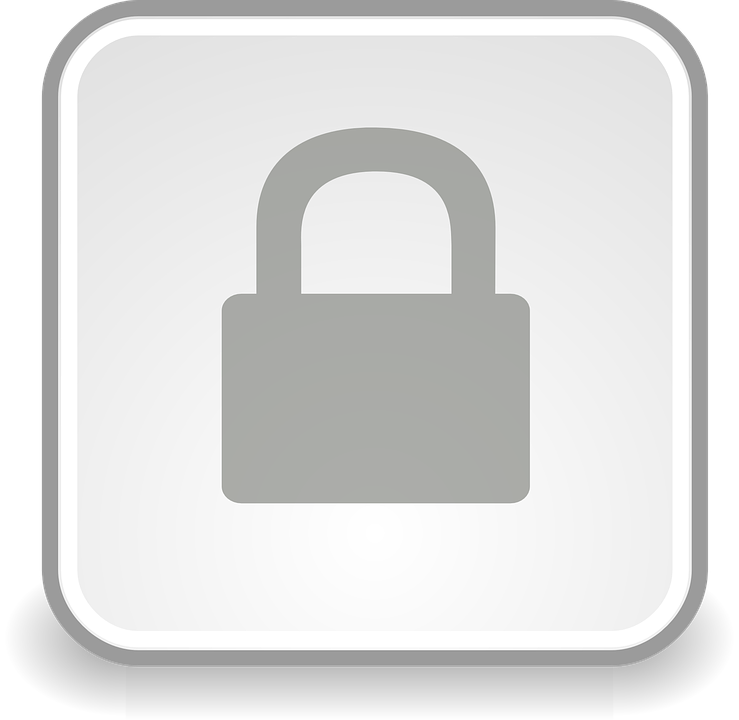 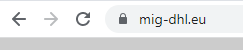 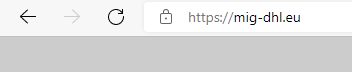 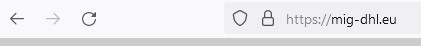 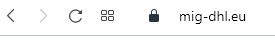 4.4 Ασφάλεια και προστασία προσωπικών δεδομένων
Μη ασφαλείς ιστότοποι ή σύνδεσμοι
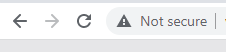 Το "http" περιλαμβάνεται στον σύνδεσμο.
Όταν ένα πρόγραμμα περιήγησης είναι συνδεδεμένο σε μια μη ασφαλή ιστοσελίδα,
το σύμβολο «κλειδώματος με κόκκινη γραμμή», ή 
ένα τρίγωνο με το σημάδι προσοχής
«Μη ασφαλές» μήνυμα
      εμφανίζεται δίπλα στο λινκ.
Αυτά τα σύμβολα και μηνύματα δείχνουν ότι ο ιστότοπος ή ο σύνδεσμος δεν είναι ασφαλής.
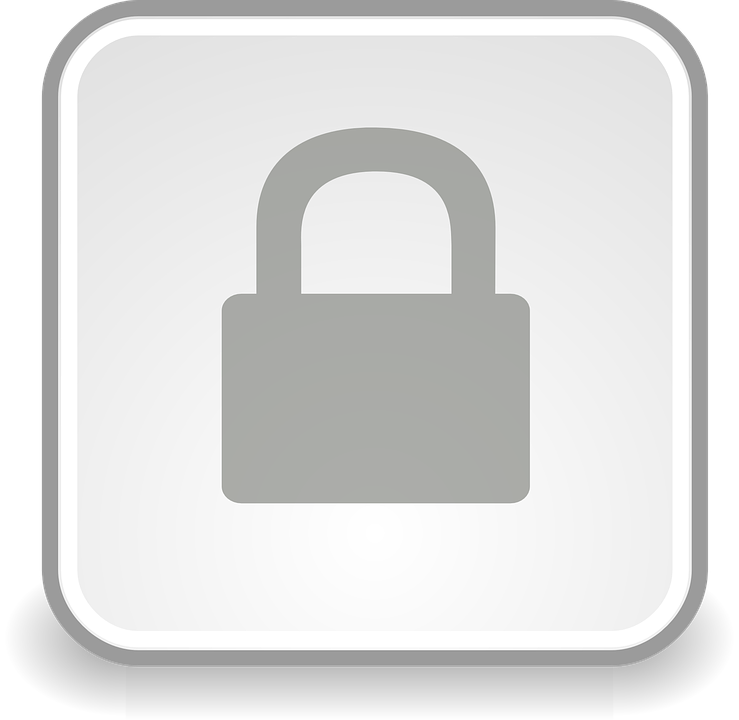 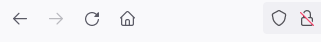 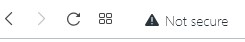 !
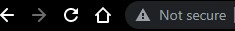 4.4 Ασφάλεια και προστασία προσωπικών δεδομένων
Είναι ασφαλής ένας σύνδεσμος για να επισκεφθείτε;
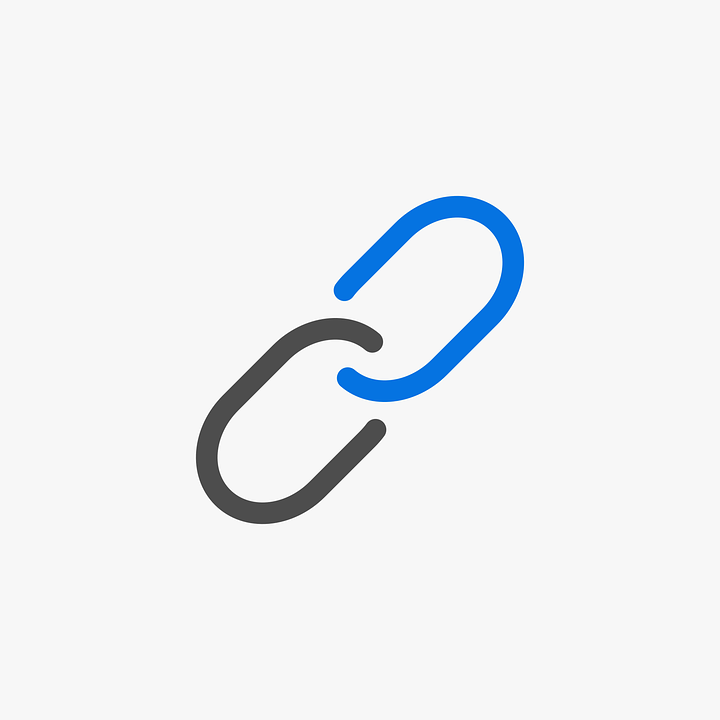 Εάν το https χρησιμοποιείται σε ένα σύνδεσμο, αλλά το όνομα τομέα δεν είναι κοντά στο επίσημο όνομα, τότε
η ιστοσελίδα θα μπορούσε να είναι ένας πλαστός κλώνος του αυθεντικού με σκοπό να κλέψει τα προσωπικά σας δεδομένα.
Εάν το http χρησιμοποιείται σε έναν σύνδεσμο, αντί για https, αλλά το όνομα τομέα είναι εντάξει, τότε
η διαβίβαση των προσωπικών δεδομένων μέσω του Διαδικτύου δεν είναι εξασφαλισμένη, επομένως δεν θα πρέπει να χρησιμοποιείτε αυτόν τον ιστότοπο για την υποβολή προσωπικών δεδομένων.
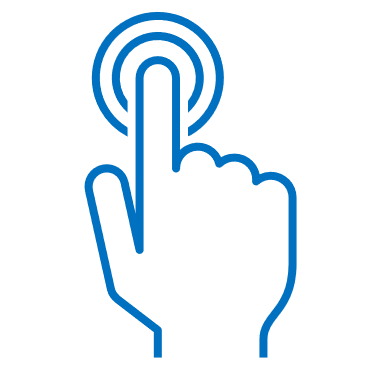 Πηγή | Άδεια Pixabay
4.4 Ασφάλεια και προστασία προσωπικών δεδομένων
Είναι ο σύνδεσμος ασφαλής για επίσκεψη;
Εάν λάβετε ένα μήνυμα ηλεκτρονικού ταχυδρομείου, π.χ. από μια τράπεζα, το οποίο σας προτρέπει να πατήσετε ένα σύνδεσμο όπως τα παρακάτω, και να υποβάλετε προσωπικά δεδομένα, όπως όνομα χρήστη, κωδικούς πρόσβασης, στοιχεία πιστωτικής κάρτας, κάντε παύση και σκεφτείτε δύο φορές!
http://url5423.eka.de/ls/click?upn=V1OaWNMSPs2Lb0JqHpnyTLRlk2703ToIFpo2vd2MKt5gB6dYAUvw1B-2FnC6T5iVsCdbcug7l6pkTad-2FBfACSlC-2BKw-3D-3DhmuAs-OaWNMSPs2Lb0JqHpn-asDvdva
Αυτός ο σύνδεσμος δεν είναι ασφαλής για πολλούς λόγους: 
χρησιμοποιεί http αντί για https
το όνομα τομέα δεν σχετίζεται με το επίσημο όνομα της τράπεζας
ο σύνδεσμος είναι ύποπτος διότι είναι μακροσκελής
το όνομα τομέα του συνδέσμου είναι διαφορετικό από το όνομα τομέα της διεύθυνσης ηλεκτρονικού ταχυδρομείου των αποστολέων
μια πραγματική τράπεζα δεν θα σας ζητήσει ποτέ όνομα χρήστη, κωδικούς πρόσβασης, στοιχεία πιστωτικής κάρτας (CVV)
Δείτε το παράρτημα 2 για περισσότερες συμβουλές για την προστασία δεδομένων και συσκευών
Είναι πάντα ασφαλής ένας ιστότοπος εάν χρησιμοποιείται «https» στον σύνδεσμο;
Όχι
Ναι
Είναι απαραίτητο αλλά δεν αρκεί !
4.4 Ασφάλεια και προστασία προσωπικών δεδομένων
Τι είναι η ιδιωτικότητα
Η ιδιωτικότητα (privacy) αφορά το  
πως να ελέγχουμε τα προσωπικά μας δεδομένα
πως να προσδιορίζουμε τον τρόπο με τον οποίο χρησιμοποιούνται από τα απομακρυσμένα μέρη που τα έχουν λάβει, με ασφαλή τρόπο.
Θυμηθείτε τις πολιτικές απορρήτου που σας ζητείται να διαβάσετε και συμφωνείτε όταν αποκτάτε πρόσβαση σε έναν ιστότοπο ή κάνετε λήψη μιας νέας εφαρμογής για smartphone.
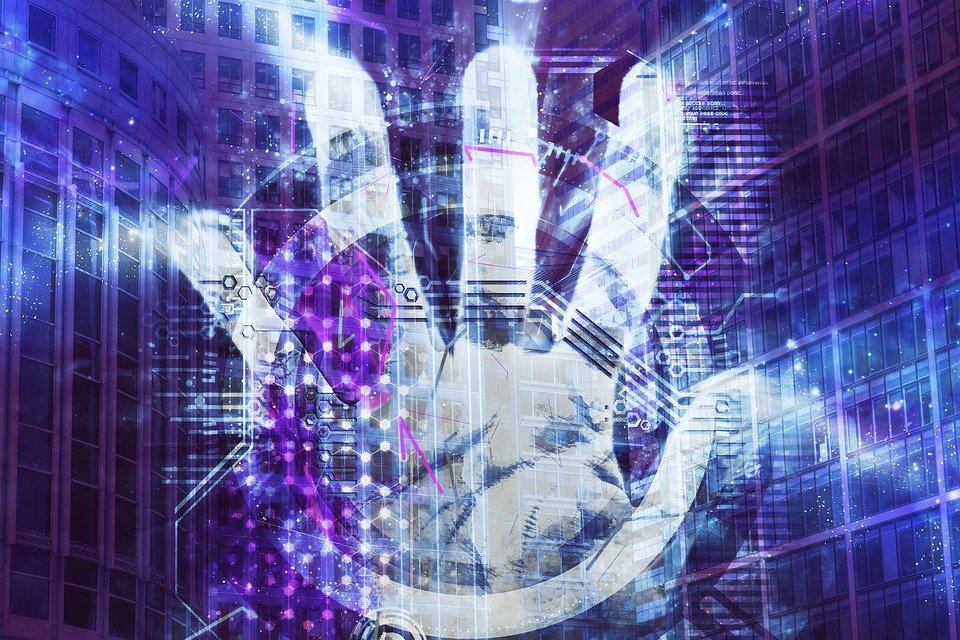 Βλ. παράρτημα 3 για διαφοροποίηση σχετικά με την ασφάλεια και την ιδιωτική ζωή
Πηγή | Άδεια Pixabay
4.4 Ασφάλεια και προστασία προσωπικών δεδομένων
Πολιτική απορρήτου
Υπάρχει κάποια πολιτική που ακολουθεί ο ιστότοπος σχετικά με τα προσωπικά μας δεδομένα, η οποία δηλώνει τους τρόπους με τους οποίους ο ιστότοπος χρησιμοποιεί τα προσωπικά μας δεδομένα; 
Αυτή η πολιτική ονομάζεται πολιτική απορρήτου και θα πρέπει να είναι διαθέσιμη στον ιστότοπο και εύκολα προσβάσιμη σε εμάς, ώστε να μπορούμε να την διαβάζουμε και να γνωρίζουμε πώς χρησιμοποιούνται τα δεδομένα μας.
Τι πρέπει να κάνετε:
Ελέγξτε και διαβάστε την Πολιτική Απορρήτου πριν από την υποβολή τυχόν προσωπικών δεδομένων.
Ελέγξτε ποιος είναι ο ιδιοκτήτης/υπεύθυνος για τον ιστότοπο.
Ελέγξτε και διαβάστε την ενότητα «αποτύπωση (Impact)».
Ελέγξτε για τα στοιχεία επικοινωνίας.
Ελέγξτε για τους Όρους Χρήσης και τη Νομική Γνωστοποίηση
Ελέγξτε για τα φόρμες συγκατάθεσης αποθήκευσης cookies.

Για περισσότερες πληροφορίες βλ. παράρτημα 4
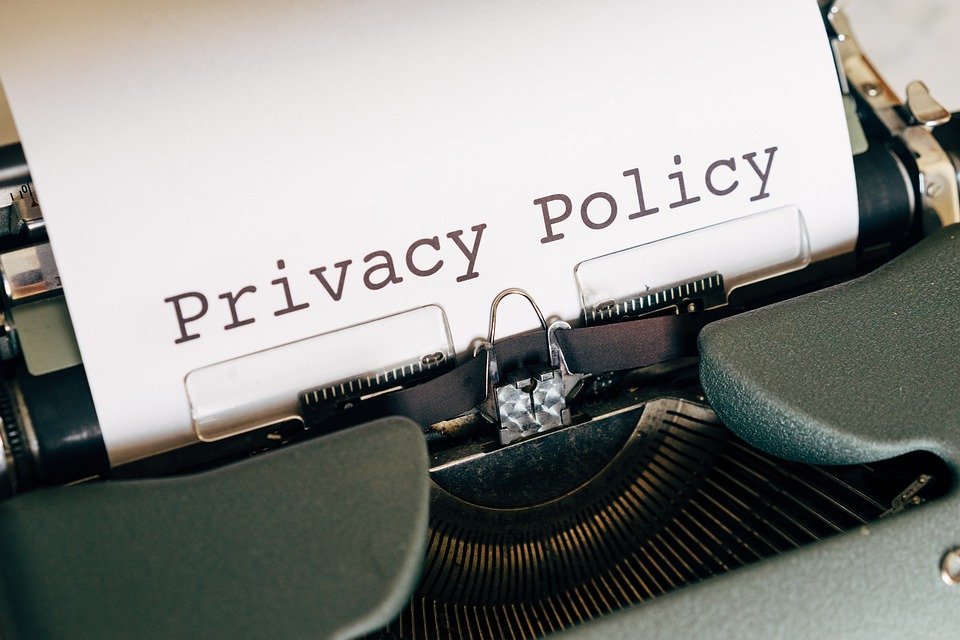 Πηγή | Άδεια Pixabay
4.4 Ασφάλεια και προστασία προσωπικών δεδομένων
Είναι έμπιστη η ιστοσελίδα;
Ποια κριτήρια πρέπει να ληφθούν υπόψη για να αποφασίσετε εάν ένας μια ιστότοπος είναι έμπιστος;
Για την προστασία των προσωπικών δεδομένων μας και της ιδιωτικότητας, είναι σημαντικό να αξιολογηθεί εάν η ιστοσελίδα είναι έμπιστη. 
Η εμπιστοσύνη, σε αυτό το πλαίσιο, σημαίνει ότι ο ιστότοπος χρησιμοποιεί και επεξεργάζεται τα προσωπικά δεδομένα μας σύμφωνα με τη διαθέσιμη πολιτική απορρήτου και τους κανονισμούς.
Παρακαλώ ξεκινήστε την συζήτηση για την κατάρτιση ενός καταλόγου με κριτήρια που θα σας βοηθούν να αποφασίζετε εάν ένας ιστότοπος είναι έμπιστος, (μπορείτε να δείτε έναν τέτοιο κατάλογο  στην επόμενη διαφάνεια):
4.4 Ασφάλεια και προστασία προσωπικών δεδομένων
Ποια κριτήρια πρέπει να ληφθούν υπόψη για να αποφασίσετε εάν ένας ιστότοπος είναι αξιόπιστος;
Είναι αξιόπιστη η ιστοσελίδα;
Ξεκινήστε μια λίστα:
.....
......
......
Κάντε κλικ εδώ για να ελέγξετε τη λίστα σας!
Ποιος είναι υπεύθυνος για την ιστοσελίδα; Το ιστορικό της ιστοσελίδας (π.χ. ο ιστότοπος λειτουργεί ιδιωτικά ή δημόσια;). Είναι διαθέσιμο το «αποτύπωμα/impact»;
Πώς μπορούμε να επικοινωνήσουμε με την ιστοσελίδα; Υπάρχουν επαρκή στοιχεία επικοινωνίας και ενότητα επικοινωνίας στον ιστότοπο;
Είναι διαθέσιμη η Πολιτική Απορρήτου, η Νομική Γνωστοποίηση, οι Όροι Χρήσης;
Είναι διαθέσιμο οποιοδήποτε αίτημα συγκατάθεσης αποθήκευσης cookies.
4.4 Ασφάλεια και προστασία προσωπικών δεδομένων
Είναι αξιόπιστος ο ιστὀτοπος;
Αξιοπιστία, σε αυτό το πλαίσιο, σημαίνει ότι το περιεχόμενο και οι πληροφορίες που διατίθενται στον ιστότοπο είναι έγκυρες και μπορούμε να βασιστούμε σε αυτό.
ΕΡΩΤΗΣΕΙΣ: 
Μια ιστοσελίδα θα μπορούσε να είναι ασφαλής για επίσκεψη, καθώς και έμπιστη για την παροχή προσωπικών δεδομένων, αλλά είναι επίσης αξιόπιστη όσον αφορά το περιεχόμενο; 
Μπορούμε να θεωρήσουμε εκ των προτέρων αξιόπιστο το περιεχόμενο των ιστότοπων που είναι ασφαλείς και έμπιστοι;
Είναι έγκυρο το περιεχόμενο;
4.4 Ασφάλεια και προστασία προσωπικών δεδομένων
Ποια κριτήρια πρέπει να ληφθούν υπόψη για να αποφασίσετε αν ένας ιστότοπος είναι αξιόπιστος;
Είναι αξιόπιστος ο ιστότοπος;
Ξεκινήστε μια λίστα:
 ..................
..................
..................
....................
Κάντε κλικ εδώ για να ελέγξετε τη λίστα σας!
Πληρούν τα κριτήρια για ένα ασφαλή και αξιόπιστο ιστότοπο.
Είναι διαθέσιμοι οι στόχοι του ιστότοπου;
Ακολουθεί ένα επαγγελματικό σχεδιασμό;
Το περιεχόμενο είναι υψηλής ποιότητας.
Χωρίς λάθη γραμματικής και ορθογραφίας.
Το περιεχόμενο είναι ενημερωμένο;
Υποστηρίζονται οι δηλώσεις με αναφορά σε πηγές;
Υπάρχουν σύνδεσμοι σε αυτόν τον ιστότοπο από άλλους έγκυρους/αξιόπιστους ιστότοπους;
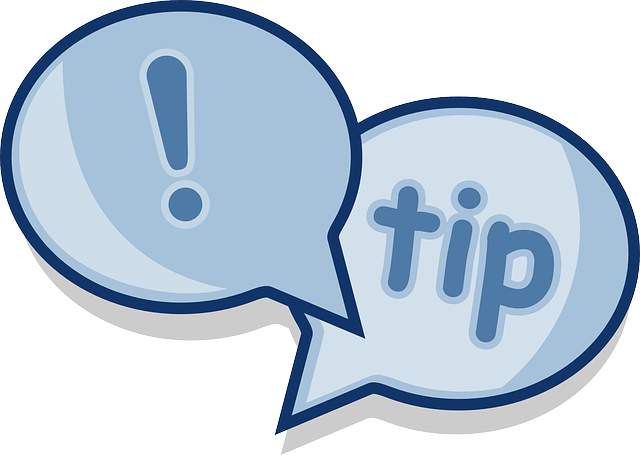 Μια συμβουλή: Ο καλύτερος τρόπος για να αναζητήσετε πληροφορίες είναι στους επίσημους ιστότοπους, ιδίως σε εκείνους των οργανισμών που σχετίζονται με την κυβέρνηση.
Για περισσότερες πληροφορίες δείτε την παραπομπή [4]
Πηγή | Άδεια Pixabay
4.4 Ασφάλεια και προστασία προσωπικών δεδομένων
Παράδειγμα — Ασφαλής, έμπιστη και αξιόπιστη ιστοσελίδα
https://vaccination-info.eu/el/covid-19/plirofories-shetika-me-ti-noso-covid-19
Ελέγξτε τον ιστότοπο
HTTPS στην αρχή του συνδέσμου 
Τα στοιχεία επικοινωνίας είναι εύκολο να βρεθούν
Είναι σαφώς αναγνωρίσιμο ποιος είναι υπεύθυνος για τον ιστότοπο
Η προστασία των δεδομένων περιλαμβάνεται στον κατάλογο
υπάρχει το Impact/νομικό σημείωμα
Το σήμα πνευματικής ιδιοκτησίας χρησιμοποιείται
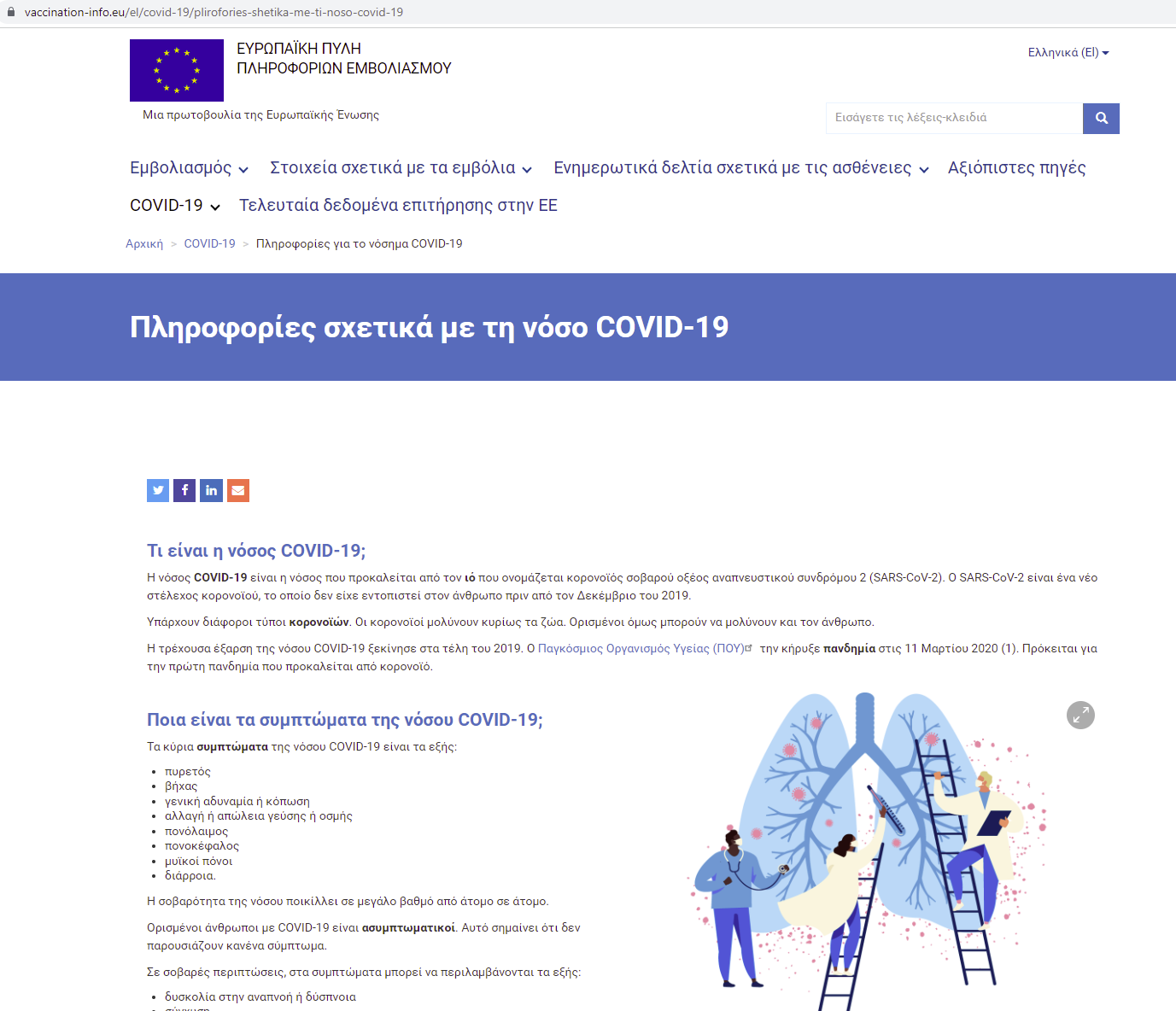 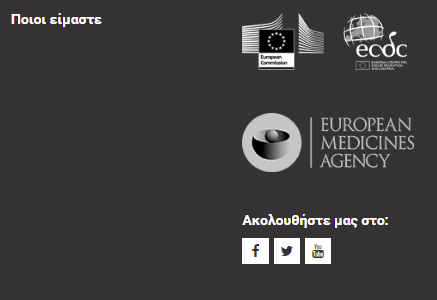 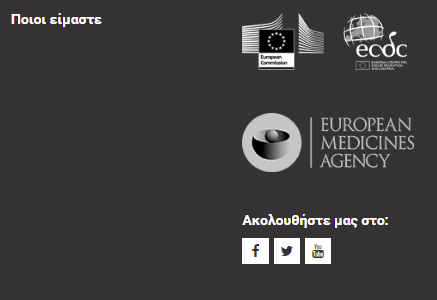 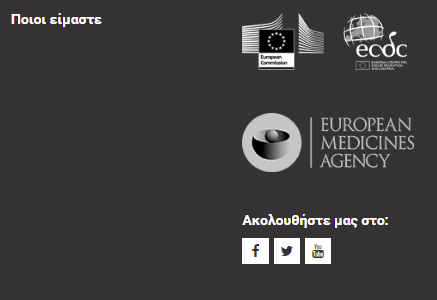 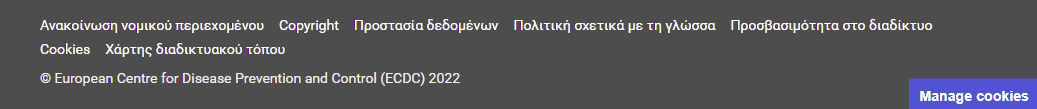 Για περισσότερες πληροφορίες δείτε την παραπομπή [8]
4.4 Ασφάλεια και προστασία προσωπικών δεδομένων
Παράδειγμα — Η ιστοσελίδα δεν είναι ασφαλής, έμπιστη ή αξιόπιστη
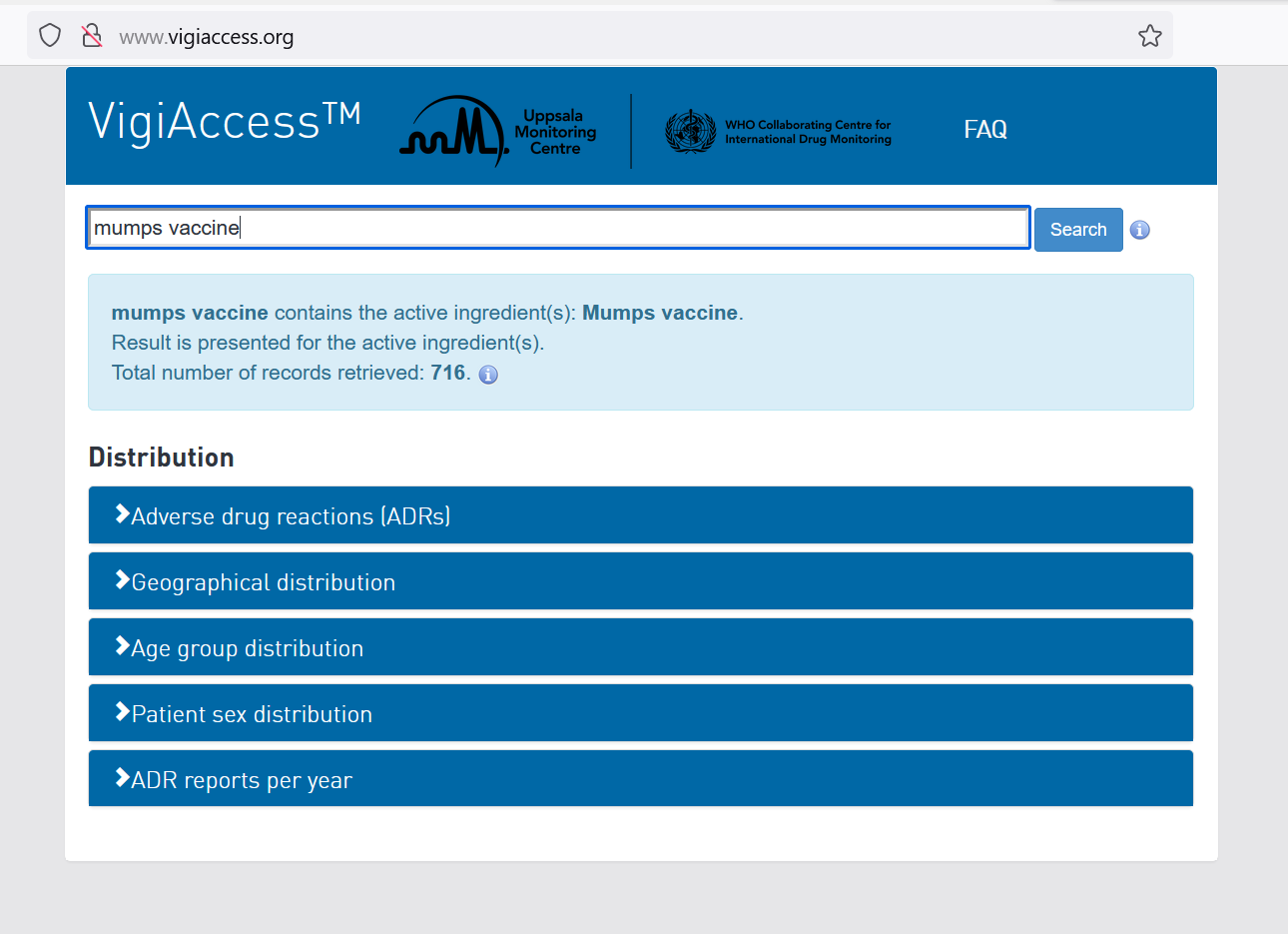 Ελέγξετε τον ιστότοπο
Δεν υπάρχει https στην αρχή του συνδέσμου 
Απουσιάζουν τα στοιχεία επικοινωνίας
Απουσιάζει το κείμενο για την προστασία δεδομένων
Απουσιάζει το imprint/νομικό σημείωμα
Για περισσότερες πληροφορίες δείτε την παραπομπή [6]
4.4 Ασφάλεια και προστασία προσωπικών δεδομένων
Δυναμική δραστηριότητα ομάδας: Μελέτες περιπτώσεων — Είναι η ιστοσελίδα ασφαλής και το περιεχόμενο αξιόπιστο;
Μπορείτε να βρείτε μερικά διαφορετικά είδη ιστότοπων παρακάτω, όλοι που ασχολούνται με την ερώτηση «Πρέπει να εμβολιαστώ κατά της COVID-19;». Παρακαλώ αποφασίστε σε ομάδες 3-5 ατόμων εάν ο ιστότοπος είναι ασφαλής και έμπιστος. Μπορείτε να χρησιμοποιήσετε τον κατάλογο των κριτηρίων για να αιτιολογήσετε την απόφασή σας.
https://www.who.int/emergencies/diseases/novel-coronavirus-2019/covid-19-vaccines/advice 
https://theconversation.com/should-i-get-my-covid-vaccine-booster-yes-it-increases-protection-against-covid-including-omicron-172965 
3.   https://ec.europa.eu/info/live-work-travel-eu/coronavirus-response/safe-covid-19-vaccines-europeans/questions-and-answers-covid-19-vaccination-eu_en
Τι ΔΕΝ είναι απαραίτητο για να αποφασίσετε αν μια ιστοσελίδα είναι ασφαλής και έμπιστη;
Μόνο μία απάντηση είναι σωστή!
Β. Συμμόρφωση με τις νομικές απαιτήσεις
Α. Ύπαρξη ενός αποτυπώματος/impact
Γ. «https» στην αρχή
Δ. Η ιστοσελίδα είναι διαθέσιμη σε διάφορες γλώσσες
Σύνδεση με την ενότητα 5
Η αξιολόγηση της ασφάλειας και της αξιοπιστίας των ιστοτόπων θα εξεταστεί λεπτομερέστερα στην Eνότητα 5 — «Τι είδους πληροφορίες μπορούμε να βρούμε στο διαδίκτυο;»
Δράση 4.2.2 Ψηφιακή επικοινωνία
4.1
4.2.1
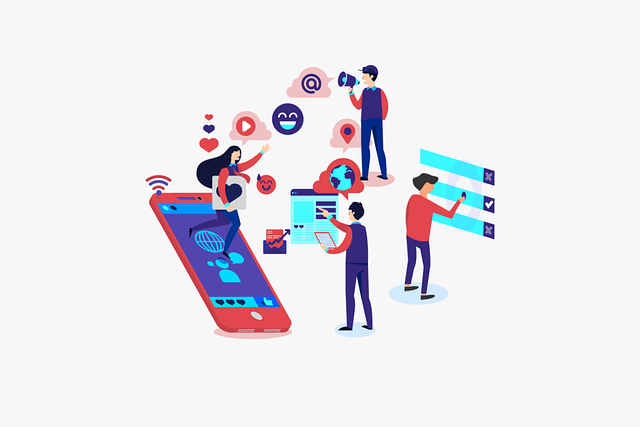 Μαθησιακοί στόχοι
4.2
4.2.2
Υπάρχουν διάφοροι τρόποι επικοινωνίας στο ψηφιακό περιβάλλον — από άτυπες επιλογές όπως το WhatsApp και τα Social Media μέχρι πιο επίσημες όπως το e-mail. 
Το μέρος αυτό θα επικεντρωθεί στην επικοινωνία μέσω ηλεκτρονικού ταχυδρομείου ή ηλεκτρονικής φόρμας, δεδομένου ότι αυτές είναι δύο καλές επιλογές για μια πιο επίσημη επικοινωνία.
4.2.3
Πηγή | Άδεια Pixabay
4.5 Ψηφιακή επικοινωνία
Ποια εργαλεία επικοινωνίας χρησιμοποιείτε;
Κάντε κλικ εδώ για να βρείτε μερικούς τρόπους!
1. Ποιους τρόπους επικοινωνίας χρησιμοποιείτε στο ψηφιακό περιβάλλον;
WhatsApp
Ηλεκτ. ταχυδρομείο
Φόρουμ
Ηλεκτρονική φόρμα
Άλλος...
2. Πώς αποφασίζετε τι είδους επικοινωνία θα χρησιμοποιήσετε;
Κάντε κλικ εδώ για να βρείτε μερικούς τύπους!
Ανάλογα με το ποιος είναι ο δέκτης
Με βάση το θέμα
Τον τρόπο αποστολής των  πληροφοριών
Πηγή | Άδεια Pixabay
4.5 Ψηφιακή επικοινωνία
Είδος επικοινωνίας
Μπορούμε να πούμε ότι η επικοινωνία μπορεί να είναι:
ανεπίσημη, όπως ο τρόπος με τον οποίο επικοινωνούμε με τους ανθρώπους που είμαστε πολύ κοντά, π.χ. τα μέλη της οικογένειάς μας και τους φίλους μας
επίσημη, η οποία περιλαμβάνει έναν επίσημο τρόπο επικοινωνίας με οργανισμούς και ανθρώπους που δεν γνωρίζουμε
ημι-τυπική, δηλαδή μεταξύ ανεπίσημων και επίσημων, π.χ., μπορείτε να εξετάσετε το ενδεχόμενο να χρησιμοποιήσετε αυτόν τον τύπο σε ένα φόρουμ
ανεπίσημος
επίσημος
4.5 Ψηφιακή επικοινωνία
Πώς να επικοινωνήσετε με έναν οργανισμό ή επαγγελματίες
Κάθε οργανισμός ή επαγγελματίας έχει τα στοιχεία επικοινωνίας του είτε στην ιστοσελίδα του — αναζητήστε την περιοχή «Επικοινωνία» — είτε/και μια επαγγελματική κάρτα.
Τα στοιχεία επικοινωνίας περιέχουν συνήθως:
Διεύθυνση ηλεκτρονικού ταχυδρομείου, την οποία μπορείτε να χρησιμοποιήσετε για την αποστολή ηλεκτρονικού ταχυδρομείου με επίσημο τρόπο
Ηλεκτρονική φόρμα (online form), την οποία μπορείτε να χρησιμοποιήσετε για τη σύνταξη κειμένου με επίσημο τρόπο και την υποβολή του 
Ηλεκτρονική φόρμα με ημερολόγιο, την οποία μπορείτε να χρησιμοποιήσετε για να προγραμματίσετε διαδικτυακά το ραντεβού σας
Παρακαλείστε να σημειώσετε ότι για τα παραπάνω χρειάζεστε έγκυρο λογαριασμό ηλεκτρονικού ταχυδρομείου (διεύθυνση)!
Έναν αριθμό κλήσης, τον οποίο μπορείτε να χρησιμοποιήσετε για να καλέσετε μέσω του κανονικού ή του κινητού σας τηλεφώνου.
μην στέλνετε SMS ή οποιοδήποτε μήνυμα μέσω WhatsApp, Viber ή άλλων εφαρμογών, εκτός εάν σας το επιτρέψει ο αποδέκτης σε πρόσωπο με πρόσωπο ραντεβού.
4.5 Ψηφιακή επικοινωνία
ΠΡΟΣΟΧΗ
Να προσέχετε!
 Μην αποστέλλετε μέσω e-mail ή υποβάλλετε σε μια ηλεκτρονική φόρμα ευαίσθητα προσωπικά δεδομένα, όπως δεδομένα υγείας!
4.5 Ψηφιακή επικοινωνία
Δραστηριότητα
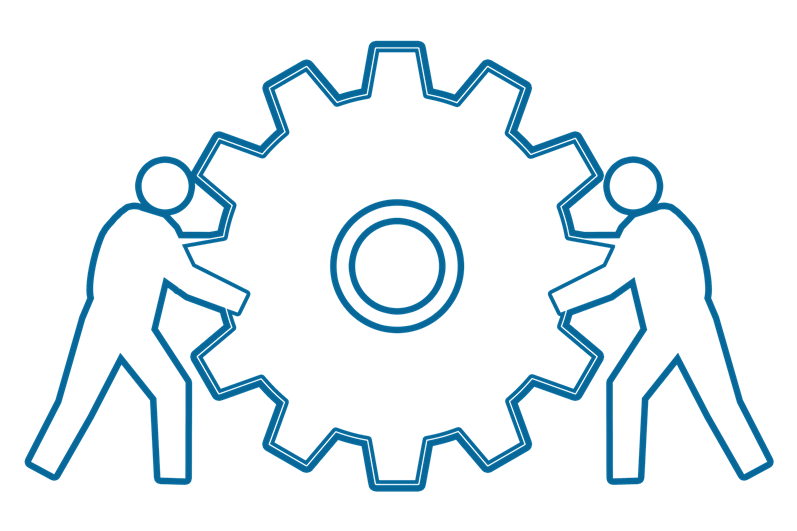 Πρακτική δραστηριότητα: Δημιουργία λογαριασμού ηλεκτρονικού ταχυδρομείου
Πρακτική Δραστηριότητα 1: Ο καθένας δημιουργεί μια προσωπική διεύθυνση ηλεκτρονικού ταχυδρομείου.
Αποφασίστε πού να δημιουργήσετε έναν προσωπικό λογαριασμό ηλεκτρονικού ταχυδρομείου 
yahoo.com; googlemail.com κ.λπ. 
Χρησιμοποιήστε ένα σοβαρό όνομα για το λογαριασμό ηλεκτρονικού ταχυδρομείου σας 
π.χ. όνομα και επώνυμο: Georgios.Ioannou@yahoo.gr αντί για geoioa85@yahoo.gr)
Δημιουργήστε έναν ασφαλή κωδικό πρόσβασης
Xρησιμοποιήστε μεγάλο αριθμό χαρακτήρων
Χρησιμοποιήστε ένα μείγμα χαρακτήρων από αριθμούς, σύμβολα, πεζά και κεφαλαία γράμματα
Μην χρησιμοποιείτε σειρές γραμμάτων από το πληκτρολόγιο (όπως: qwerty)
Για περισσότερες πληροφορίες δείτε την παραπομπή [7]
4.5 Ψηφιακή επικοινωνία
Δραστηριότητα
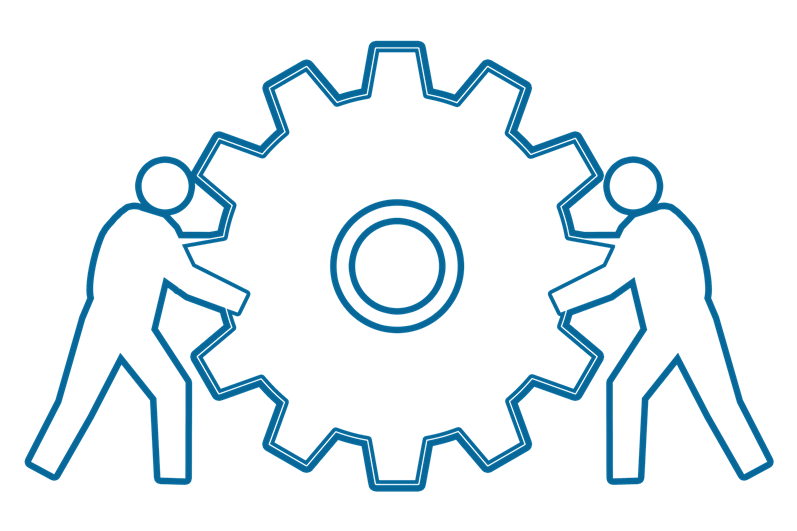 Πρακτική δραστηριότητα: Βρείτε διευθύνσεις ηλεκτρονικού ταχυδρομείου
Πρακτική Δραστηριότητα 2: Μπορείτε να βρείτε διευθύνσεις ηλεκτρονικού ταχυδρομείου σχετικές με τα ακόλουθα θέματα:
Θέλετε να εμβολιαστείτε κατά της COVID-19.
Θέλετε να μάθετε τη διεύθυνση ηλεκτρονικού ταχυδρομείου του γιατρού σας ή μιας υπηρεσίας που σχετίζεται με την υγειονομική περίθαλψη
4.5 Ψηφιακή επικοινωνία
Δραστηριότητα
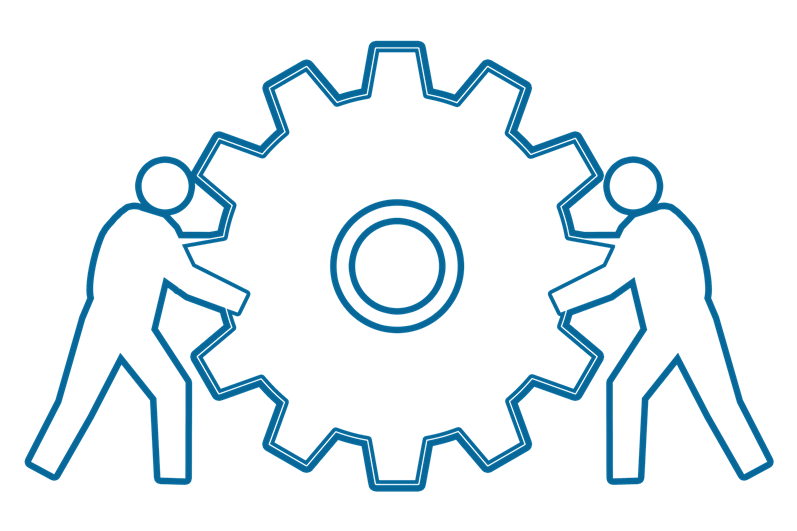 Πρακτική δραστηριότητα: Βρείτε μια ηλεκτρονική φόρμα
Πρακτική Δραστηριότητα 3: Μπορείτε να βρείτε ηλεκτρονικά έντυπα σχετικά με τα ακόλουθα θέματα:
Θέλετε να προγραμματίσετε εμβολιασμό κατά της COVID-19.
Θέλετε να επικοινωνήσετε με το γιατρό σας ή μια υπηρεσία που σχετίζεται με την υγειονομική περίθαλψη μέσω ενός ηλεκτρονικού εντύπου.
4.5 Ψηφιακή επικοινωνία
Σύνδεση με την ενότητα 6
Ενότητα 6 - «Δραστηριότητα στο ψηφιακό περιβάλλον υγείας» ασχολείται με τη σύνταξη μηνυμάτων ηλεκτρονικού ταχυδρομείου και δημοσιεύσεων φόρουμ
4.6Κλείσιμο
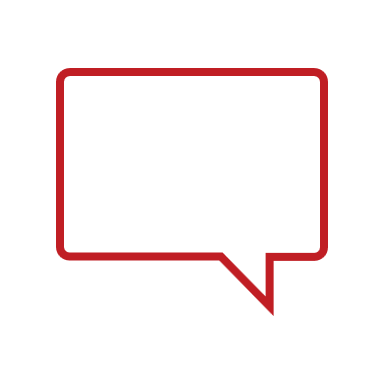 4.1
4.2.1
Στόχοι
4.2
4.2.2
Ας συνοψίσουμε...
Σύνοψη
Απορίες και ερωτήσεις;
Επεξήγηση της διαδικτυακής συνεδρίας
4.2.3
4.6 Κλείσιμο
Ψηφιακές συσκευές
Σύνοψη
Σε αυτή την ενότητα μάθατε:
Ποιές είναι οι διαφορές μεταξύ των διαφόρων ψηφιακών συσκευών
Πώς να αναζητεἰτε πληροφορίες στο Διαδίκτυο
Βασικές έννοιες και συμβουλές για την ασφάλεια και την ιδιωτικότητα στο ψηφιακό περιβάλλον
Σχετικά με ορισμένα εργαλεία για την επίσημη επικοινωνία στο ψηφιακό περιβάλλον
Ασφάλεια και Απόρρητο
Αναζήτηση στο διαδίκτυο
Επίσημη 
επικοινωνία
4.6 Κλείσιμο
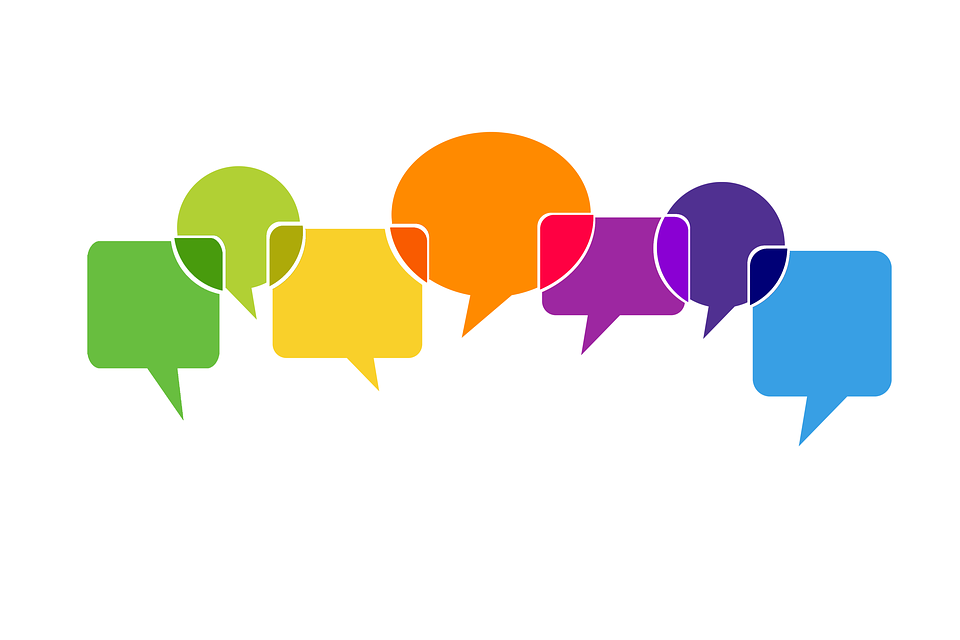 Απορίες και ερωτήσεις;
Τώρα ήρθε η ώρα να συζητήσετε τις ερωτήσεις σας και να διευκρινίσετε τυχόν απορίες!
Πηγή | Άδεια Pixabay
4.6 Κλείσιμο
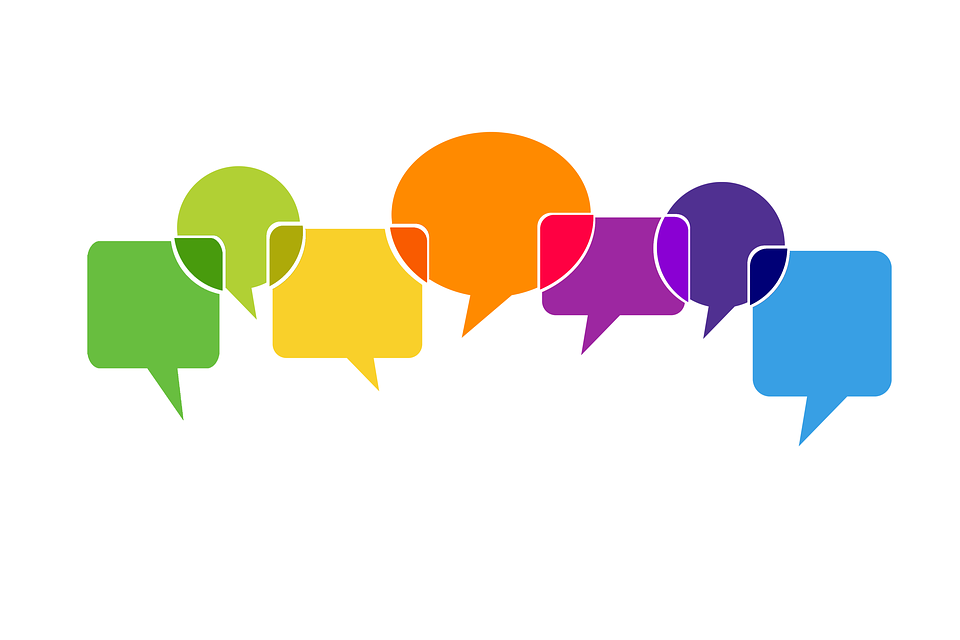 Επεξήγηση της διαδικτυακής συνεδρίας
Ας εξηγήσουμε πώς να χρησιμοποιήσετε την υπηρεσία διαδικτυακής εκπαίδευσης!
Πηγή | Άδεια Pixabay
Παραπομπές και περαιτέρω ανάγνωση
[1] Carretero Gomez, S., Vuorikari, R. και Punie, Y. (2017). DigComp 2.1: Το πλαίσιο ψηφιακών ικανοτήτων για τους πολίτες με οκτώ επίπεδα επάρκειας και παραδείγματα χρήσης. Υπηρεσία Εκδόσεων της Ευρωπαϊκής Ένωσης, Λουξεμβούργο. https://publications.jrc.ec.europa.eu/repository/bitstream/JRC106281/web-digcomp2.1pdf_%28online%29.pdf
[2] Leibniz-Institut für Wissensmedien. (2015,8 Ιουλίου). Τελεστές αναζήτησης [Suchoperatoren]. https://support.microsoft.com/en-gb/topic/advanced-search-options-b92e25f1-0085-4271-bdf9-14aaea720930 
[3] Ευρωπαϊκή Επιτροπή [2022]. Τι είναι τα προσωπικά δεδομένα; https://ec.europa.eu/info/law/law-topic/data-protection/reform/what-personal-data_en 
[4] Το Klicksafe. (2022). Αποπληροφόρηση και γνωμοδότηση. https://www.klicksafe.de/en/desinformation-und-meinung/ 
[5] Ομοσπονδιακό Υπουργείο Υγείας [Bundesministerium für Gesundheit]. (2022). https://www.bundesgesundheitsministerium.de/index.html 
[6] Για την VigiAccess. (2021). http://www.vigiaccess.org/ 
[7] Empey, C. (2018). Πώς να δημιουργήσετε ένα ισχυρό κωδικό. Avast. https://blog.avast.com/strong-password-ideas/ 
[8] ΕΥΡΩΠΑΪΚΗ ΠΥΛΗ ΠΛΗΡΟΦΟΡΙΩΝ ΕΜΒΟΛΙΑΣΜΟΥ https://vaccination-info.eu/el/covid-19/plirofories-shetika-me-ti-noso-covid-19
Παραρτήματα
Εδώ μπορείτε να βρείτε μερικές πρόσθετες πληροφορίες σχετικά με τα θέματα που συζητούνται στην Ενότητα 4.
ΠΕΡΙΕΧΟΜΕΝΟ:
Παράρτημα 1: Τι είναι το World Wide Web;
Παράρτημα 2: Ασφάλεια: Συμβουλές για την προστασία δεδομένων και συσκευών
Παράρτημα 3: Περίληψη των διαφορών μεταξύ ασφάλειας και ιδιωτικότητας
Παράρτημα 4: Τι είναι και ποιος πρέπει να συμμορφώνεται με το GDPR;
Παράρτημα 1
Τι είναι το World Wide Web (WWW) (1)
Το World Wide Web (WWW), ή απλά Web, είναι ένα πληροφοριακό σύστημα που περιέχει έγγραφα και άλλους πόρους με πληροφορίες. 
Αυτά τα έγγραφα ή οι πόροι του διαδικτύου είναι
αποθηκευμένα σε διακομιστές Web 
αλληλένδετα, μέσω του διαδικτύου, με άλλα έγγραφα ή πόρους του Ιστού μέσω υπερσυνδέσμων.
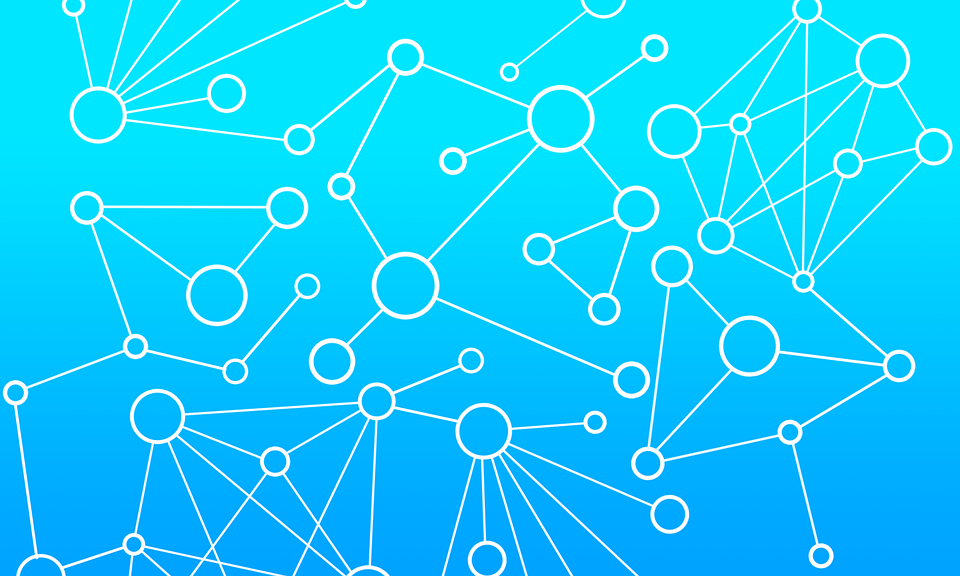 Πηγή | Άδεια Pixabay
Τι είναι το World Wide Web (WWW) (2)
Ένας ιστότοπος είναι μια συλλογή από σχετικούς διαδικτυακούς πόρους, συμπεριλαμβανομένων ιστοσελίδων, περιεχομένου πολυμέσων, που συνήθως ταυτίζονται με ένα κοινό όνομα τομέα, π.χ., google.com, και αποθηκεύονται και δημοσιεύονται σε έναν διακομιστή ιστού. 
Εκατομμύρια αλληλένδετες ιστοσελίδες υπάρχουν σε όλες τις χώρες, σχηματίζοντας με τους υπερσυνδέσμους τους τον Παγκόσμιο Ιστό (World Wide Web), όπως ένας ιστός αράχνης, γι’ αυτό χρησιμοποιείται ο ὀρος παγκόσμιος ιστός.
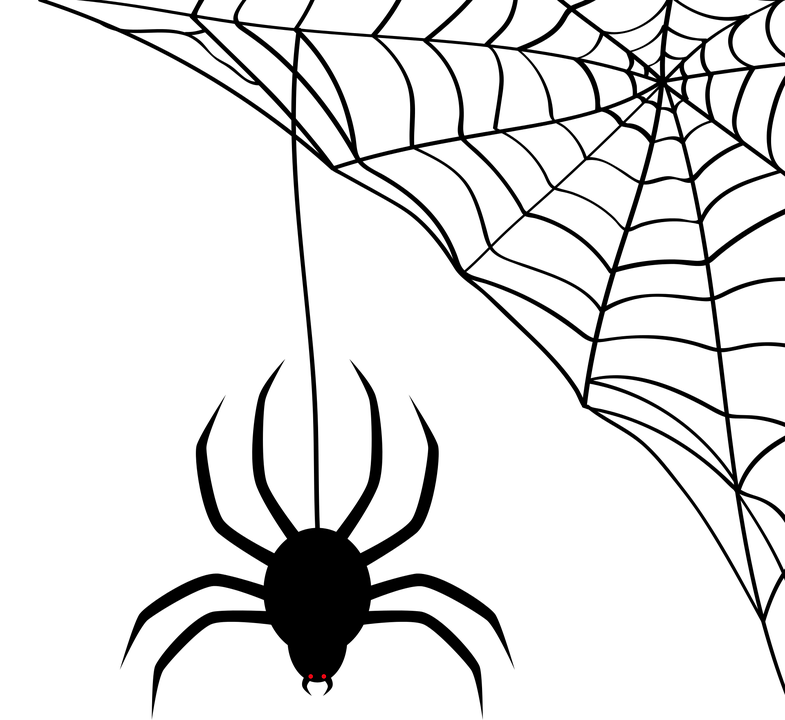 Πηγή | Άδεια Pixabay
Τι είναι το World Wide Web (WWW) (3)
Για την πρόσβαση στο διαδίκτυο, δηλαδή την πρόσβαση στις πληροφορίες που είναι αποθηκευμένες στους ιστότοπους, χρησιμοποιείται ένα λογισμικό που ονομάζεται πρόγραμμα περιήγησης ιστού (browser). 
Το πρόγραμμα περιήγησης ιστού χρειάζεται το όνομα τομέα ενός ιστότοπου για να έχει πρόσβαση σε αυτόν και χρησιμοποιεί το πρωτόκολλο http (ή https) για την ανταλλαγή δεδομένων με τον webserver, ο οποίος φιλοξενεί την ιστοσελίδα.
Βρείτε περισσότερες πληροφορίες για το WWW εδώ.
Πρόγραμμα περιήγησης
Ιστότοπος
domain name
Διαδίκτυο
Web server
ανταλλαγή δεδομένων με https
Το World Wide Web είναι ένα πληροφοριακό σύστημα που περιέχει έγγραφα και άλλους πόρους με πληροφορίες.
Λάθος
Σωστό
Παράρτημα 2
Η ασφάλεια: Συμβουλές για την προστασία δεδομένων και συσκευών
Χρησιμοποιήστε έναν ισχυρό κωδικό πρόσβασης
Μακρoσκελές, με πολλούς χαρακτήρες
Συνδυασμός διαφορετικών τύπου χαρακτήρων (αριθμοί, σύμβολα, πεζά και κεφαλαία γράμματα)
Μην χρησιμοποιείτε σειρές γραμμών πληκτρολογίου (όπως: qwerty)
Χρησιμοποιήστε τις τελευταίες εκδόσεις ενός λειτουργικού συστήματος, εγκαταστήστε λογισμικό προστασίας από ιούς και τείχος προστασίας και ελέγχετε τακτικά για ενημερώσεις. 
Αποφύγετε τη λήψη δωρεάν λογισμικού από ιστότοπους που δεν είναι γνωστοί ή έμπιστοι. Κατεβάστε το λογισμικό μόνο από γνωστές και αξιόπιστες εταιρείες. Πολλά δωρεάν προγράμματα (εφαρμογές) εγκαθιστούν adware και spyware σε έναν υπολογιστή ή κινητή συσκευή.
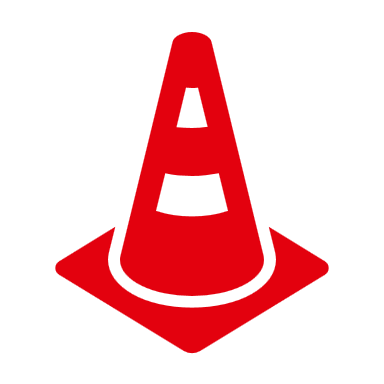 Παράρτημα 3
Ασφάλεια και Ιδιωτικότητα
Η ασφάλεια αφορά τη διαφύλαξη των δεδομένων, ενώ η ιδιωτικότητα αφορά τη διαφύλαξη της ταυτότητας του χρήστη. 
Για παράδειγμα, το προσωπικό του νοσοκομείου και της κλινικής χρησιμοποιεί ασφαλή συστήματα για να επικοινωνεί με τους ασθενείς σχετικά με την υγεία τους, αντί να στέλνει πληροφορίες μέσω προσωπικών λογαριασμών ηλεκτρονικού ταχυδρομείου. 
Αυτός ο τύπος διαβίβασης δεδομένων αποτελεί παράδειγμα ασφάλειας. 
Από την άλλη πλευρά, η προστασία της ιδιωτικότητας μπορεί να περιορίσει την πρόσβαση στα αρχεία υγείας των ασθενών σε συγκεκριμένα μέλη του προσωπικού του νοσοκομείου, όπως οι γιατροί, οι νοσοκόμες και οι βοηθοί ιατρών.
Καταλαβαίνουμε ότι είναι 
δυνατόν να υπάρχει ασφάλεια χωρίς ιδιωτικότητα, 
τα προσωπικά δεδομένα μπορούν να διαβιβαστούν και να αποθηκευτούν σε έναν ιστότοπο με ασφάλεια, αλλά ο ιστότοπος μπορεί να τα πουλήσει.
αλλά αδύνατον να έχεις ιδιωτικότητα χωρίς ασφάλεια.
ένας χάκερ μπορεί να έχει μη εξουσιοδοτημένη πρόσβαση στη συσκευή σας, στον διακομιστή ιστού ή στα μεταδιδόμενα δεδομένα σας και να κλέψει τα προσωπικά σας δεδομένα.
Παράρτημα 4
Τι είναι και ποιος πρέπει να συμμορφώνεται με το GDPR;
Τι είναι το GDPR;
Ο Γενικός Κανονισμός για την Προστασία Δεδομένων είναι ένας νόμος της Ευρωπαϊκής Ένωσης που τέθηκε σε εφαρμογή στις 25 Μαΐου 2018 και απαιτεί από τους οργανισμούς να προστατεύουν τα δεδομένα προσωπικού χαρακτήρα και να σέβονται τα δικαιώματα ιδιωτικής ζωής οποιουδήποτε ατόμου στην επικράτεια της ΕΕ. 
Ποιος πρέπει να συμμορφώνεται με το GDPR;
Κάθε οργανισμός που επεξεργάζεται τα προσωπικά δεδομένα των ατόμων στην ΕΕ πρέπει να συμμορφώνεται με τον ΓΚΠΔ. 
«Επεξεργασία» είναι ένας ευρύς όρος που καλύπτει σχεδόν οτιδήποτε μπορείτε να κάνετε με τα δεδομένα: Συλλογή, αποθήκευση, μετάδοση, ανάλυση, κ.λπ. 
«Προσωπικά δεδομένα» είναι κάθε πληροφορία που σχετίζεται με ένα άτομο, όπως ονόματα, διευθύνσεις ηλεκτρονικού ταχυδρομείου, διευθύνσεις IP, χρώμα ματιών, πολιτική σύνδεση και ούτω καθεξής. 
Ακόμη και αν ένας οργανισμός δεν είναι συνδεδεμένος με την ίδια την ΕΕ, εάν επεξεργάζεται τα δεδομένα προσωπικού χαρακτήρα ατόμων στην ΕΕ (για παράδειγμα μέσω παρακολούθησης στον ιστότοπό του), πρέπει να συμμορφώνεται. Επίσης, ο GDPR δεν περιορίζεται σε εταιρείες κερδοσκοπικού χαρακτήρα.
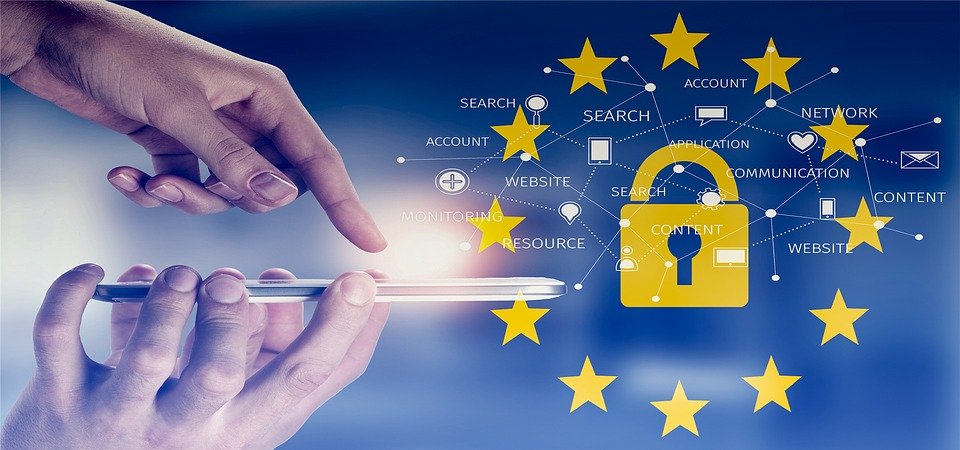 Πηγή: https://gdpr.eu/faq/
Πηγή | Άδεια Pixabay
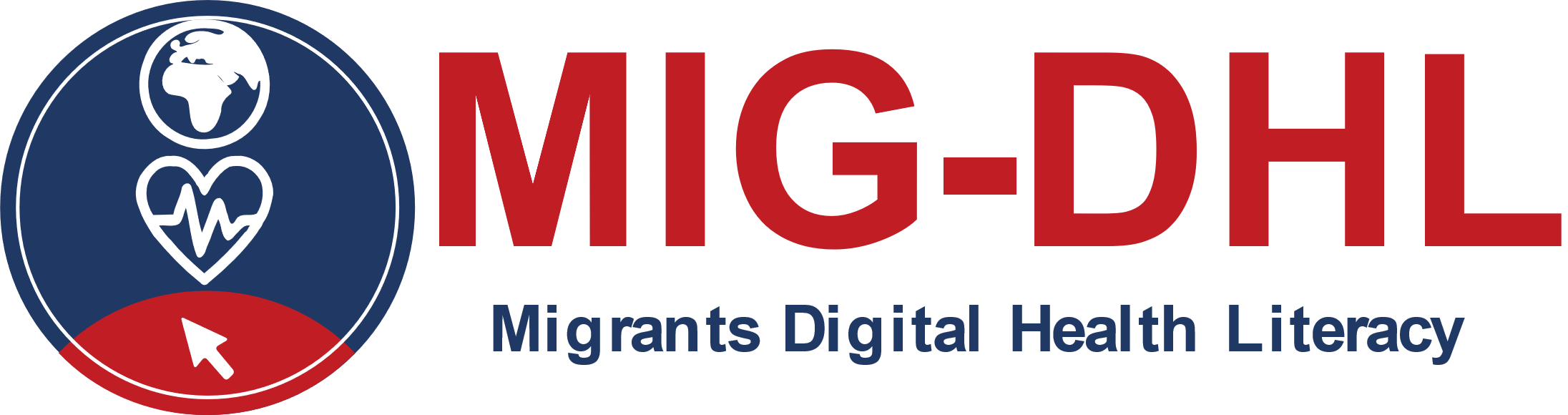 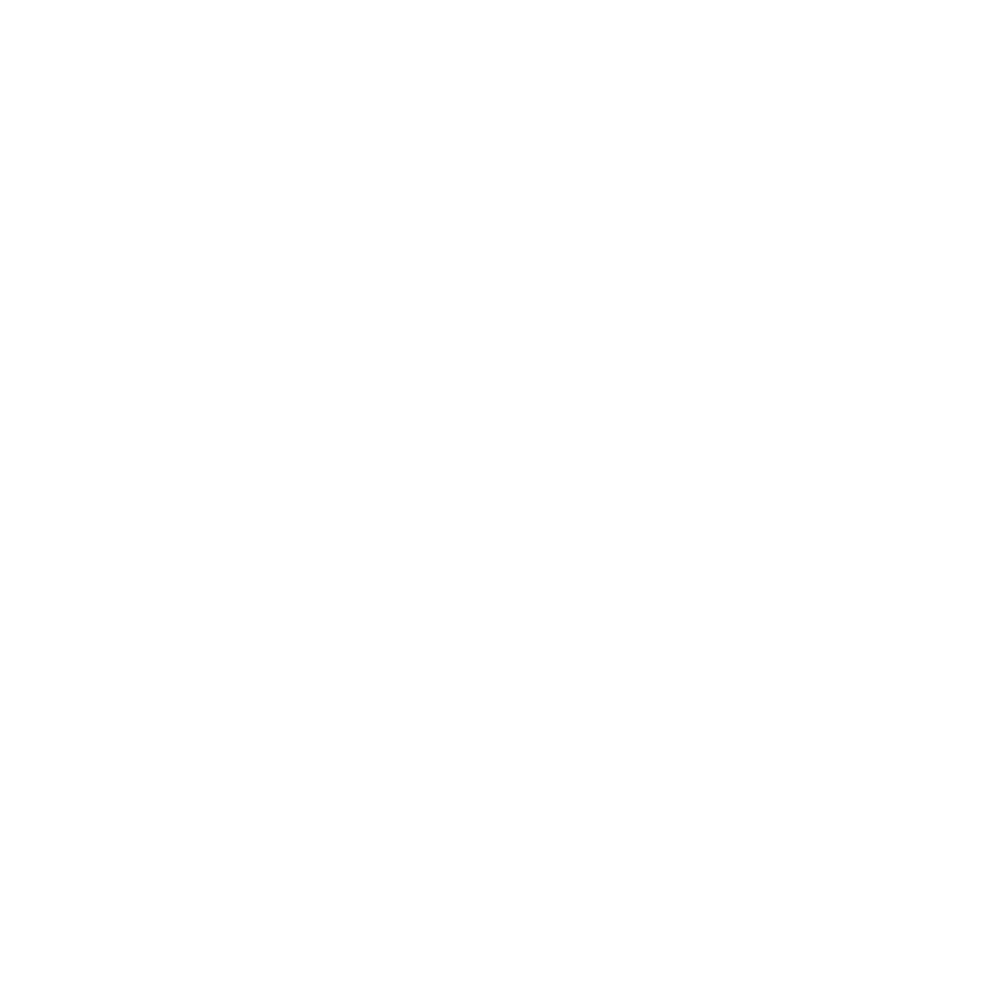 Συγχαρητήρια!
Έχετε ολοκληρώσει αυτή την ενότητα!
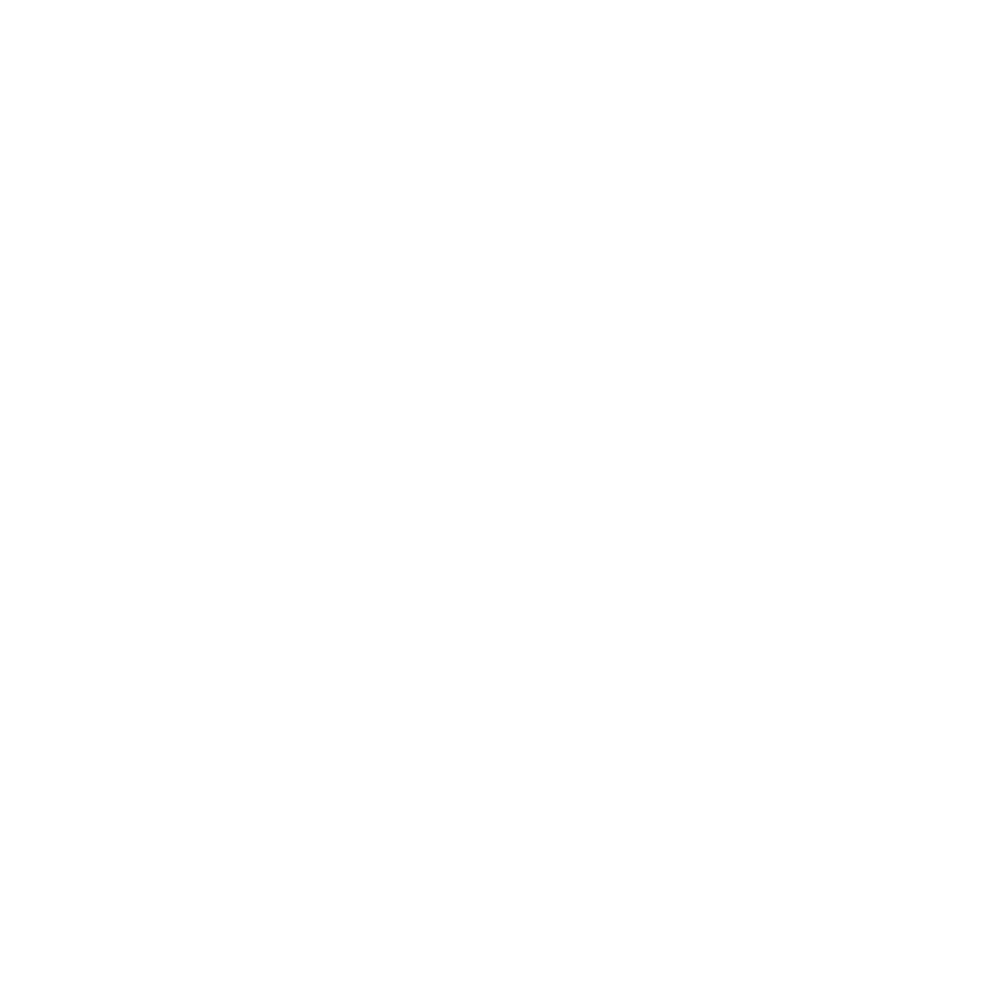 Η υποστήριξη της Ευρωπαϊκής Επιτροπής για την παραγωγή της παρούσας δημοσίευσης δεν αποτελεί έγκριση του περιεχομένου που αντικατοπτρίζει μόνο τις απόψεις των συγγραφέων και η Επιτροπή δεν μπορεί να θεωρηθεί υπεύθυνη για οποιαδήποτε χρήση των πληροφοριών που περιέχονται σε αυτήν.
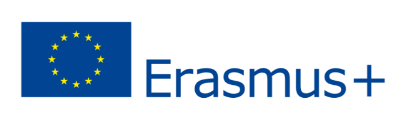